Stato e richieste degli esperimentidi Linea Scientifica 3
Rosario Turrisi

9 luglio 2015
Gruppo3-Pd in una slide (2010-15)
Rappresentate le 4 linee della CSN3, 
dall’evoluzione delle stelle a quella dei quark!
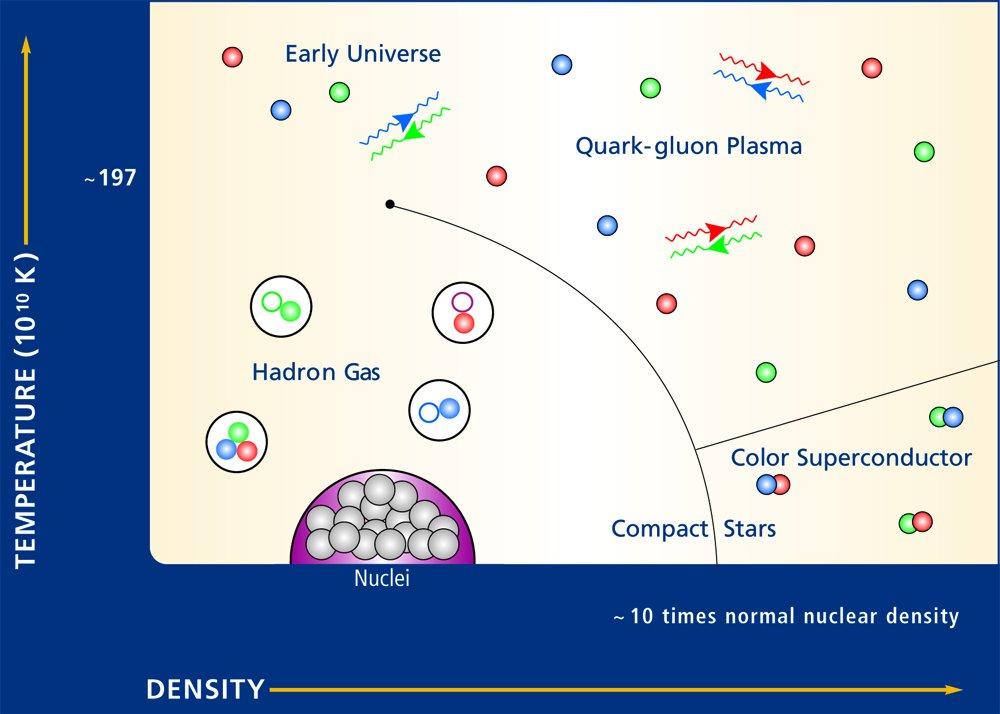 1 Quarks and hadron dynamics
JLAB12
~135
~175 MeV
ALICE
2 Phase transitions of nuclear and hadronic matter
NUCL-EX
PRISMA-FIDES
EXOTIC
GAMMA
3 Nuclear structure and reaction dynamics
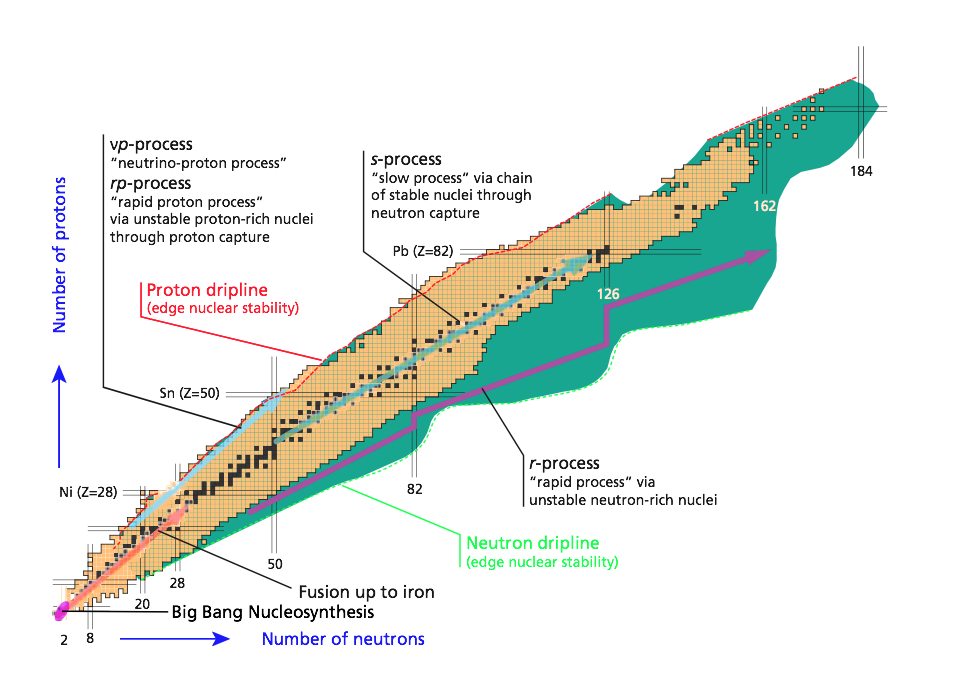 4 Nuclear astrophysics and interdisciplinary researches
AEGIS
LUNA3
Personale ricercatore:
14 dipendenti+19 associati + 5 borsisti (PhD/adr) 
Totale=38 pp/31.77 FTE (inizio 2015)

2 progetti premiali (LUNA3)
FIRB (M. Mazzocco)
ERC Consolidator grant (P. Giubilato)
Dati degli ultimi 4 anni
Articoli: >250     Lauree: 8    PhD: 10   PostDoc: 13   Premi: 1 (Villi)
1 Quarks and hadron dynamics
JLAB12
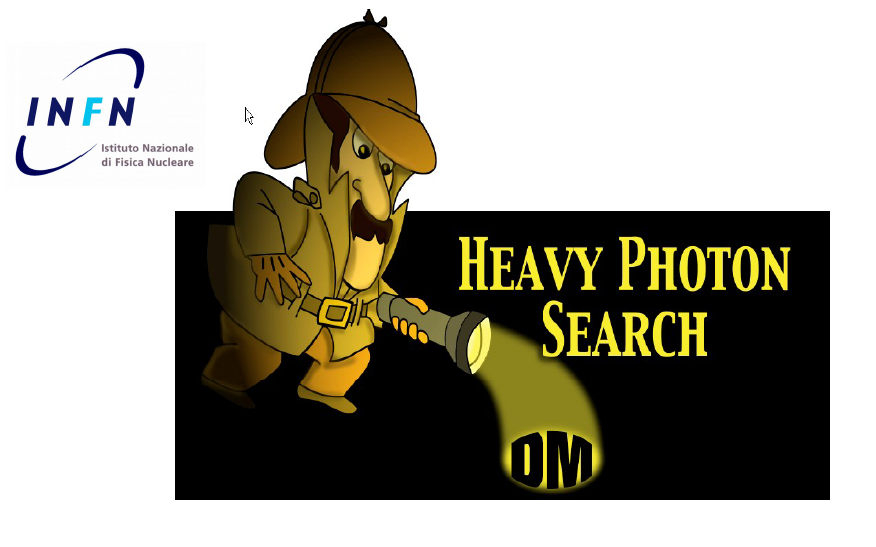 ROSARIO TURRISI - Riunione G3 febbraio 2015
3
1 Quarks and hadron dynamics
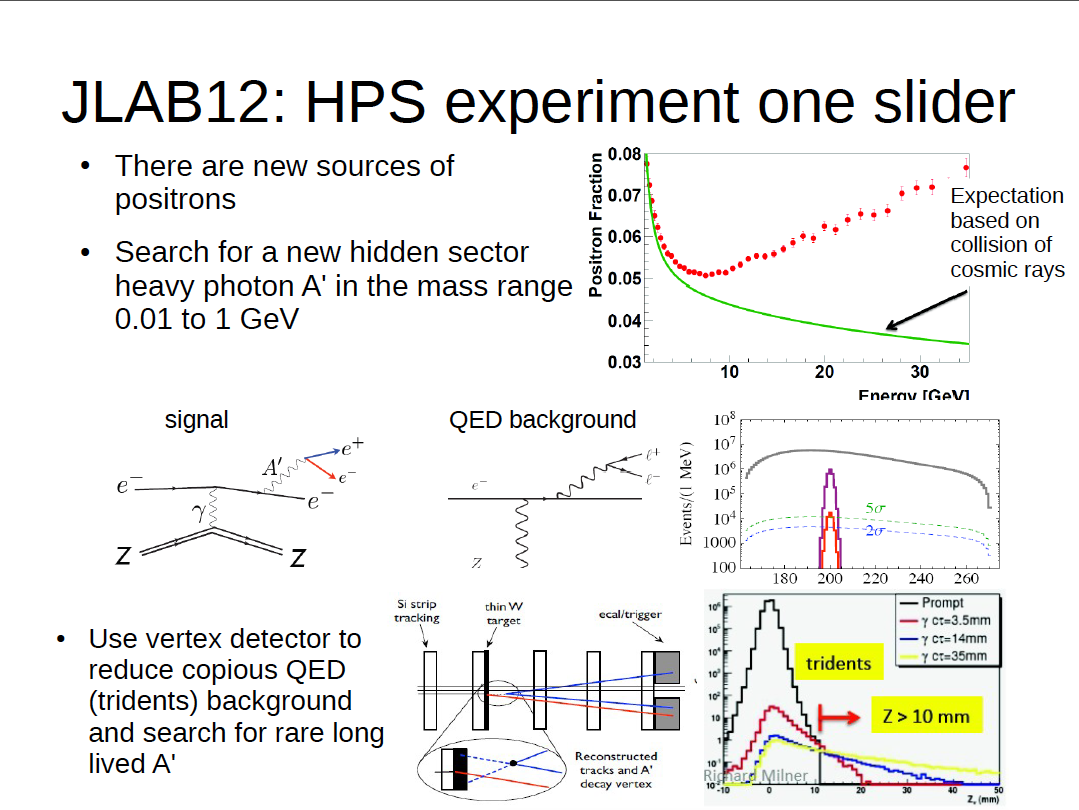 by G. Simi
ROSARIO TURRISI - Riunione G3 febbraio 2015
4
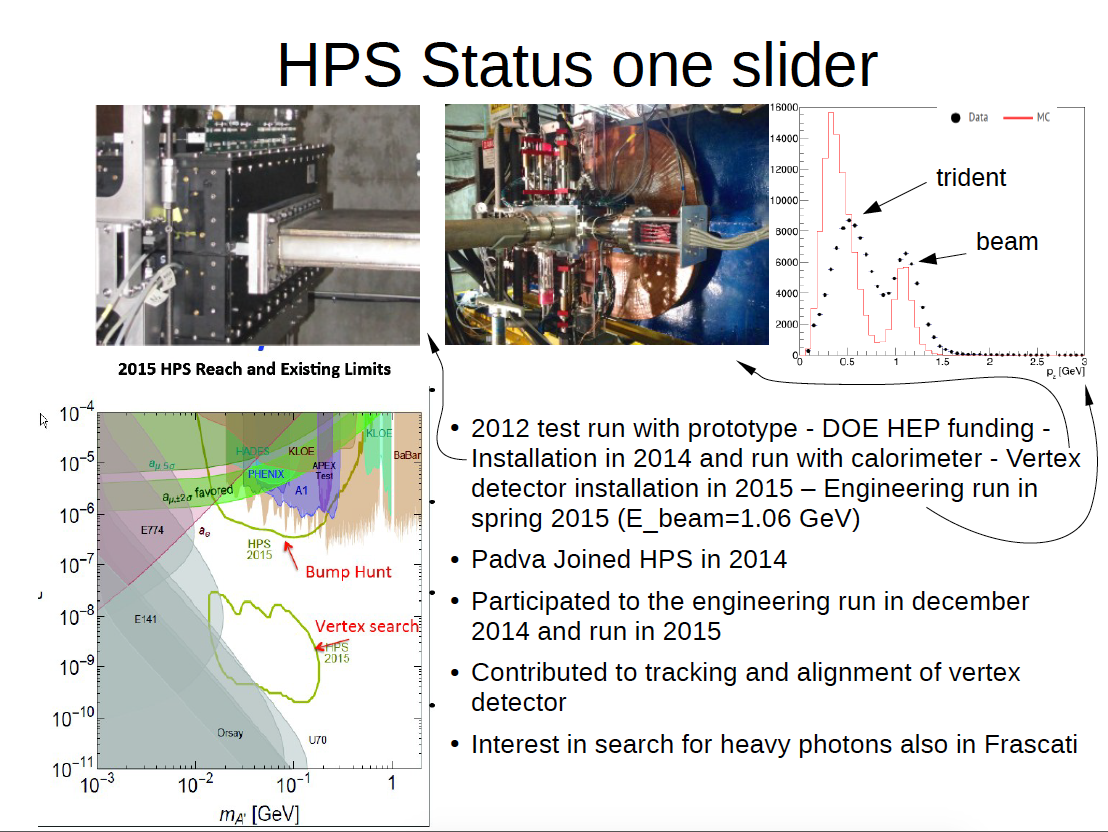 1 Quarks and hadron dynamics
by G. Simi
Padova
ROSARIO TURRISI - Riunione G3 febbraio 2015
5
1 Quarks and hadron dynamics
by G. Simi
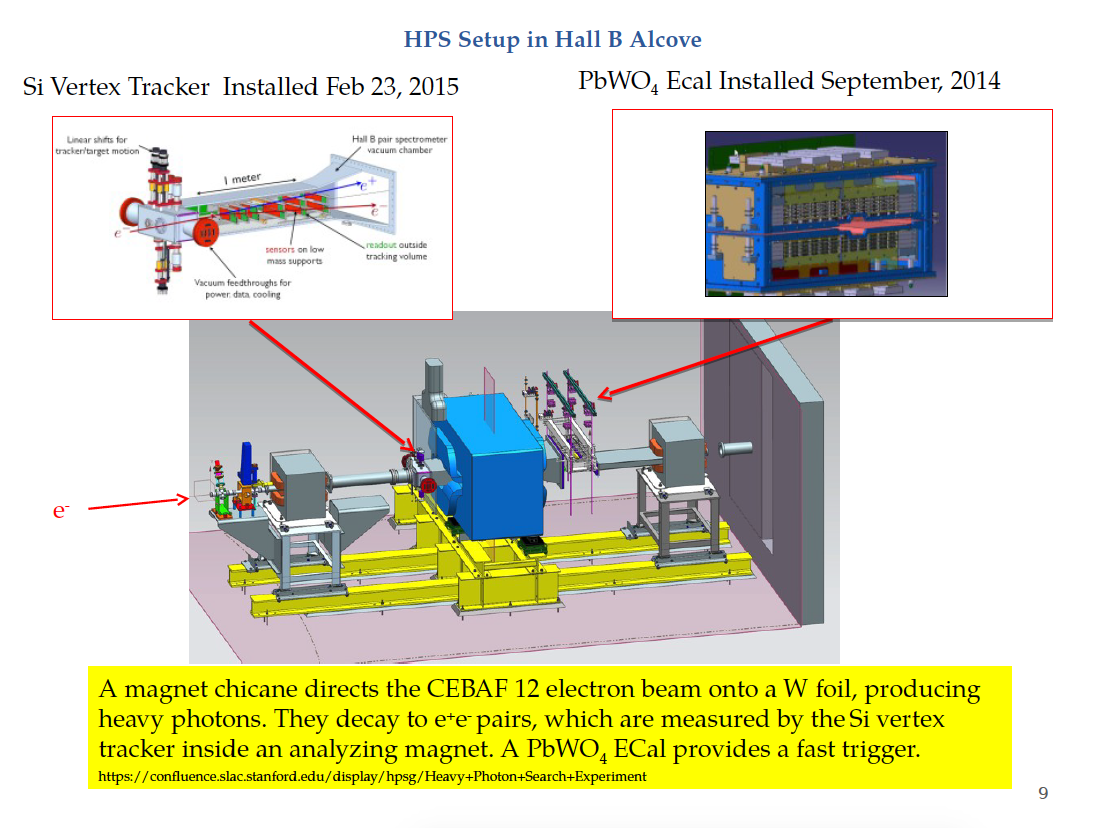 ROSARIO TURRISI - Riunione G3 febbraio 2015
6
1 Quarks and hadron dynamics
by G. Simi
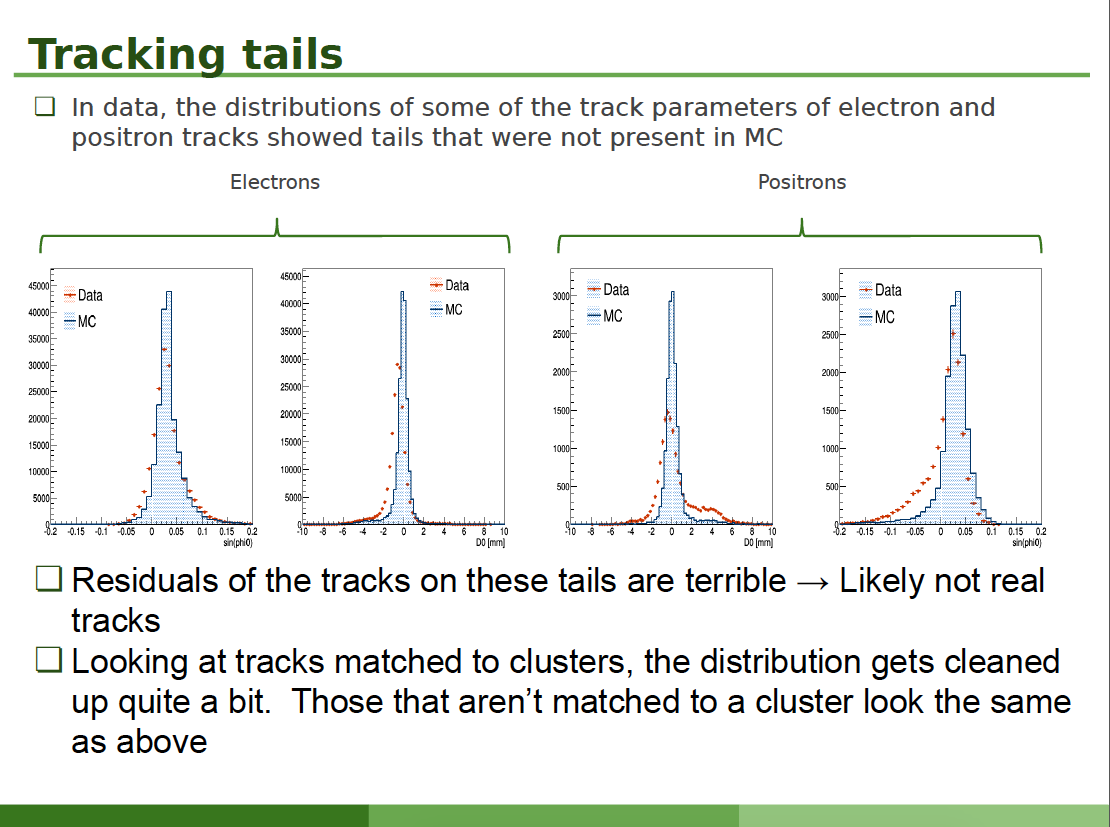 ROSARIO TURRISI - Riunione G3 febbraio 2015
7
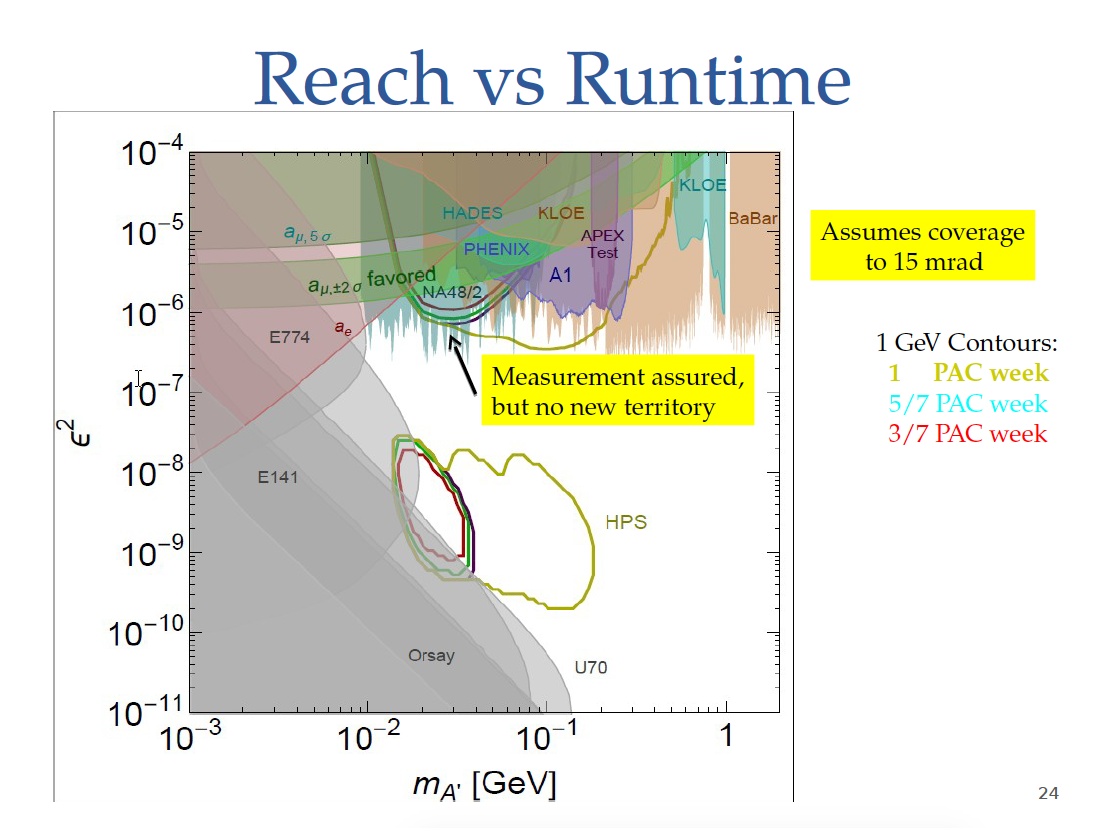 1 Quarks and hadron dynamics
by G. Simi
ROSARIO TURRISI - Riunione G3 febbraio 2015
8
1 Quarks and hadron dynamics
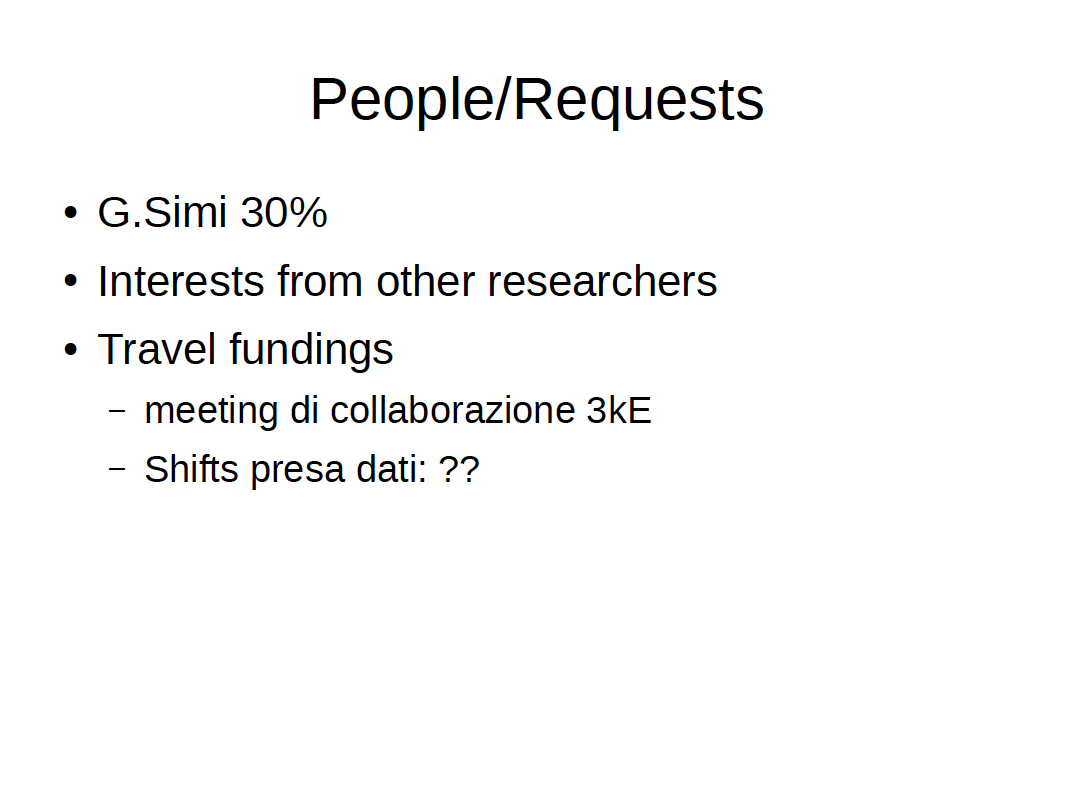 by G. Simi
ROSARIO TURRISI - Riunione G3 febbraio 2015
9
2 Phase transitions of nuclear and hadronic matter
ALICE
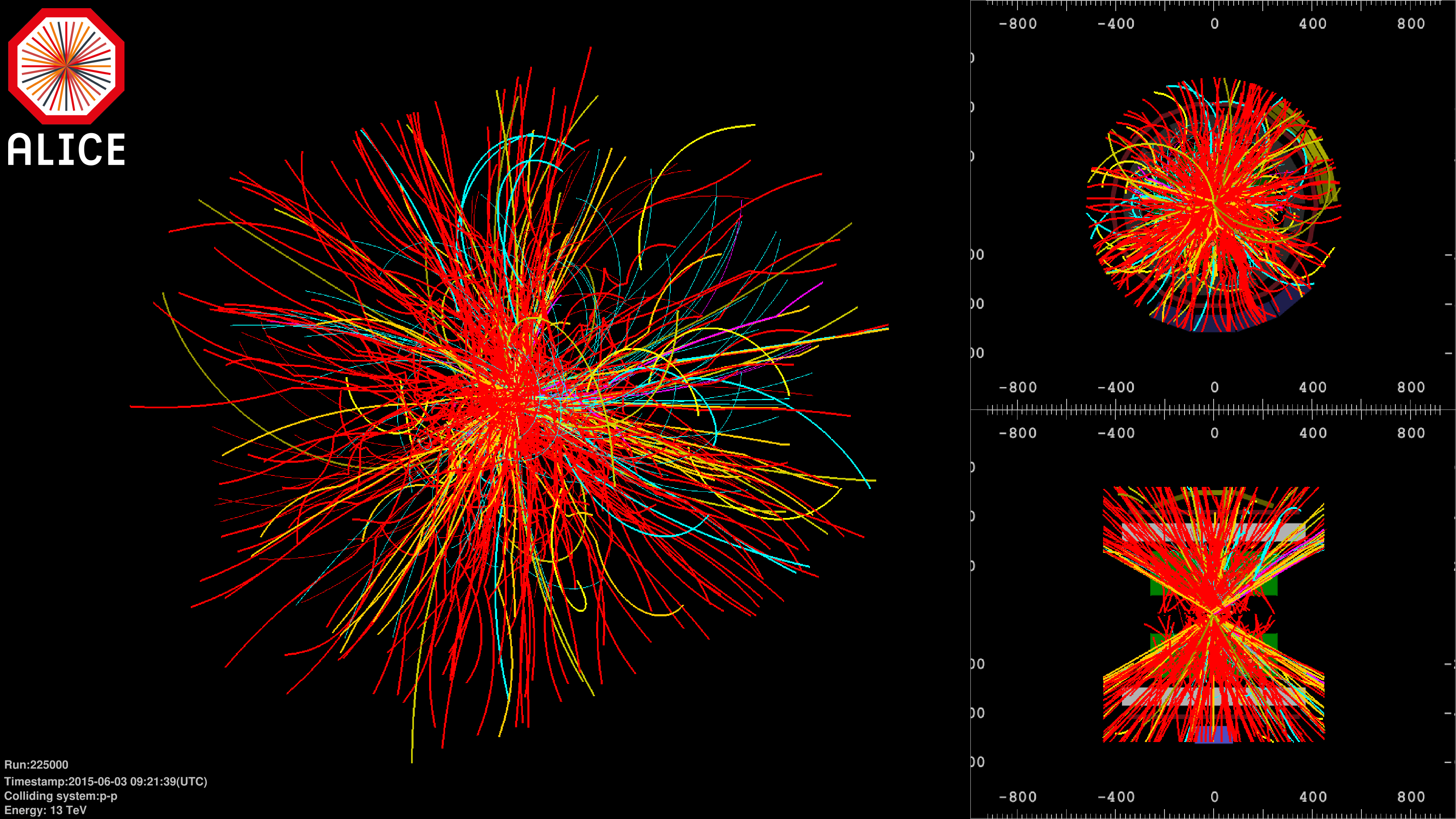 pp 13 TeV
ROSARIO TURRISI - Riunione G3 febbraio 2015
10
2 Phase transitions of nuclear and hadronic matter
by A. Dainese
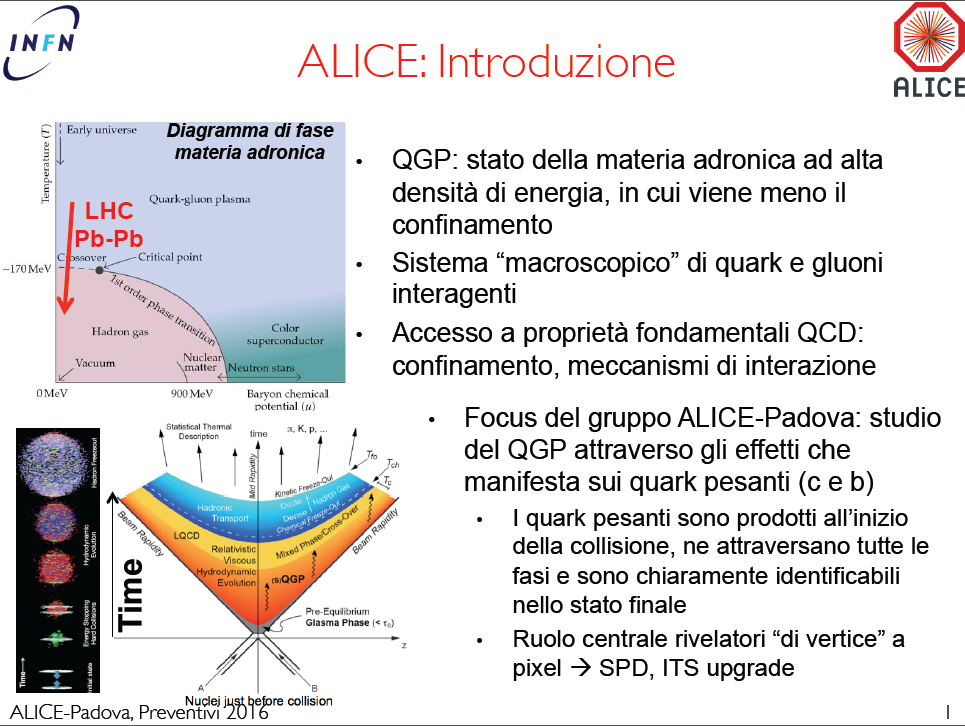 ALICE
ROSARIO TURRISI - Riunione G3 febbraio 2015
11
2 Phase transitions of nuclear and hadronic matter
by A. Dainese
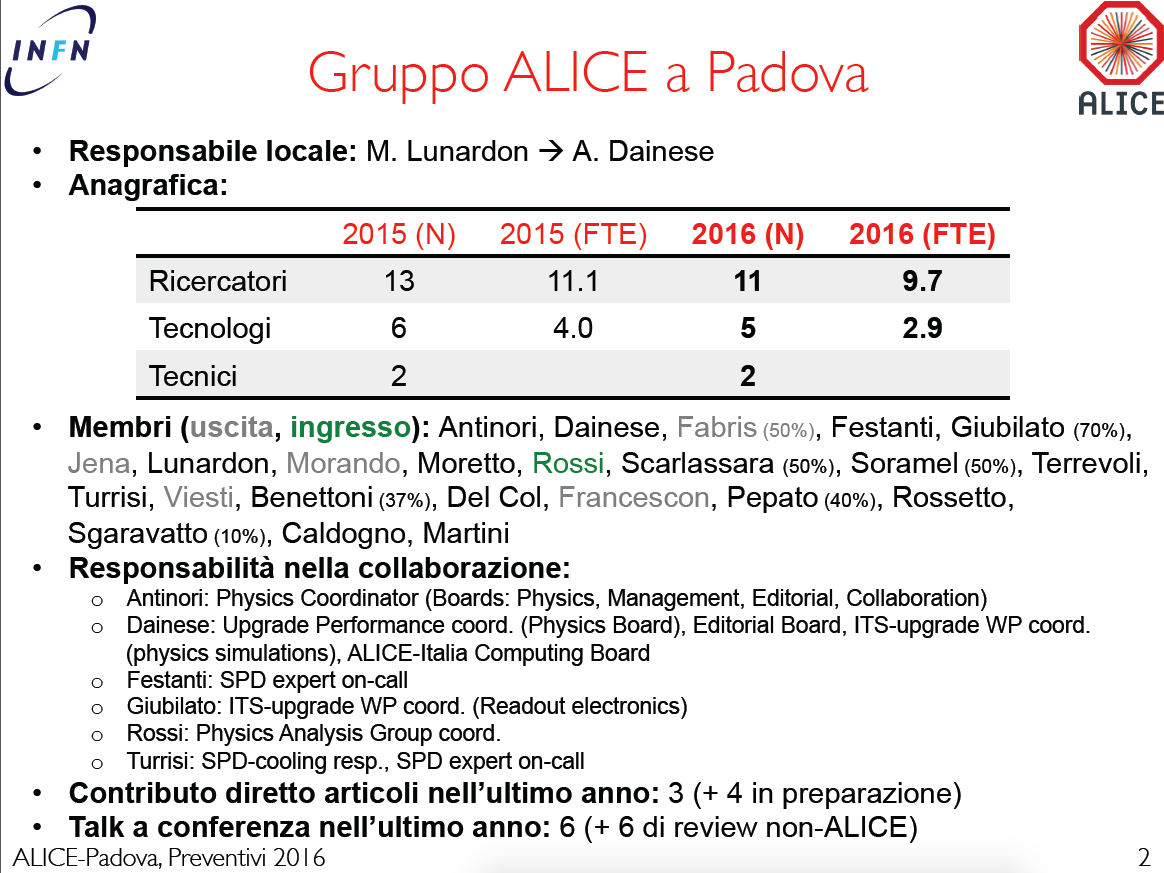 ROSARIO TURRISI - Riunione G3 febbraio 2015
12
2 Phase transitions of nuclear and hadronic matter
by A. Dainese
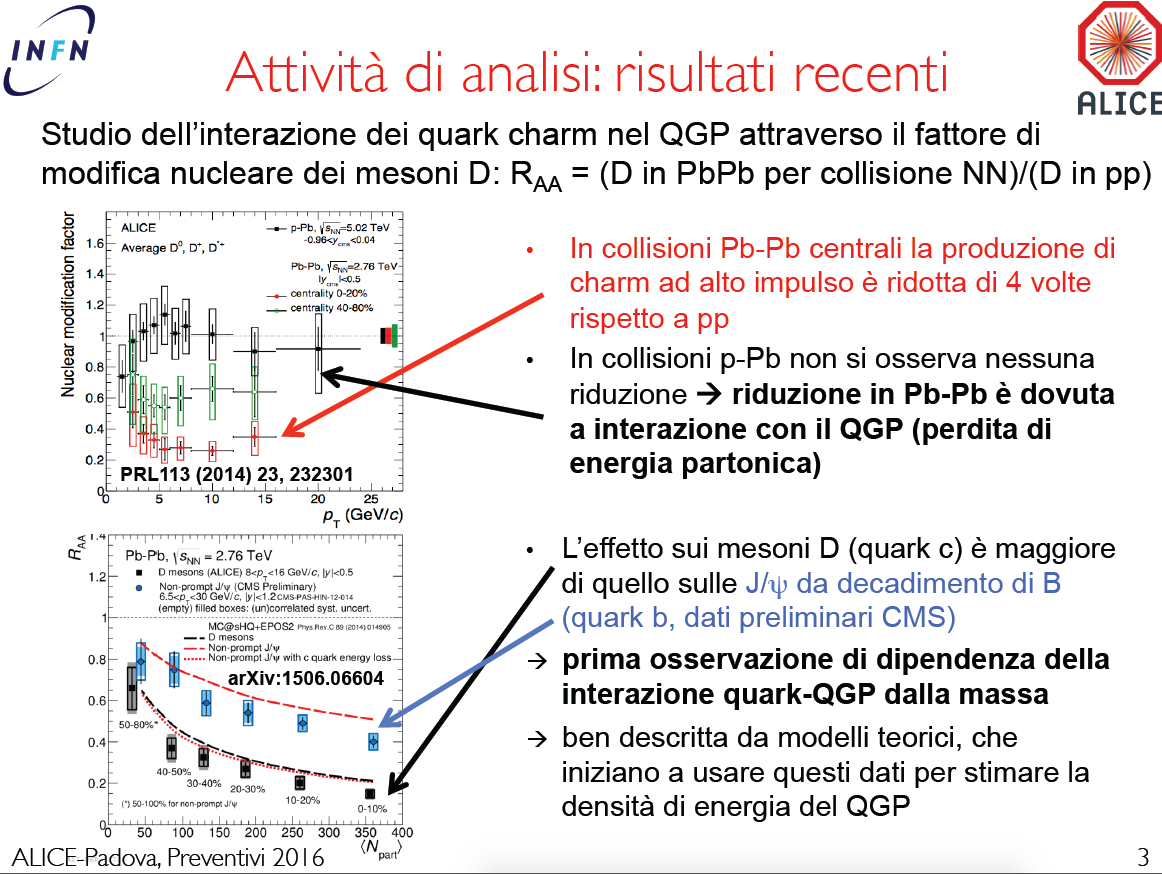 ROSARIO TURRISI - Riunione G3 febbraio 2015
13
2 Phase transitions of nuclear and hadronic matter
by A. Dainese
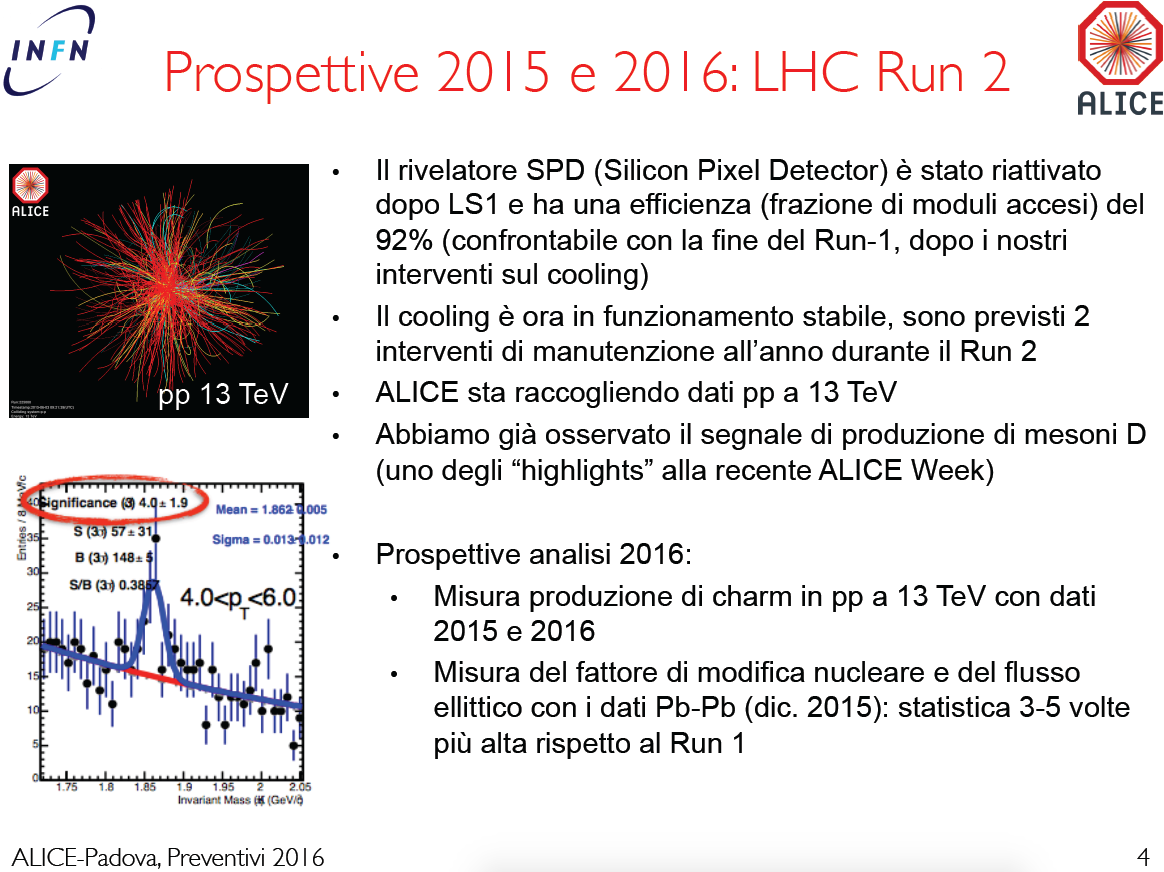 ROSARIO TURRISI - Riunione G3 febbraio 2015
14
2 Phase transitions of nuclear and hadronic matter
by A. Dainese
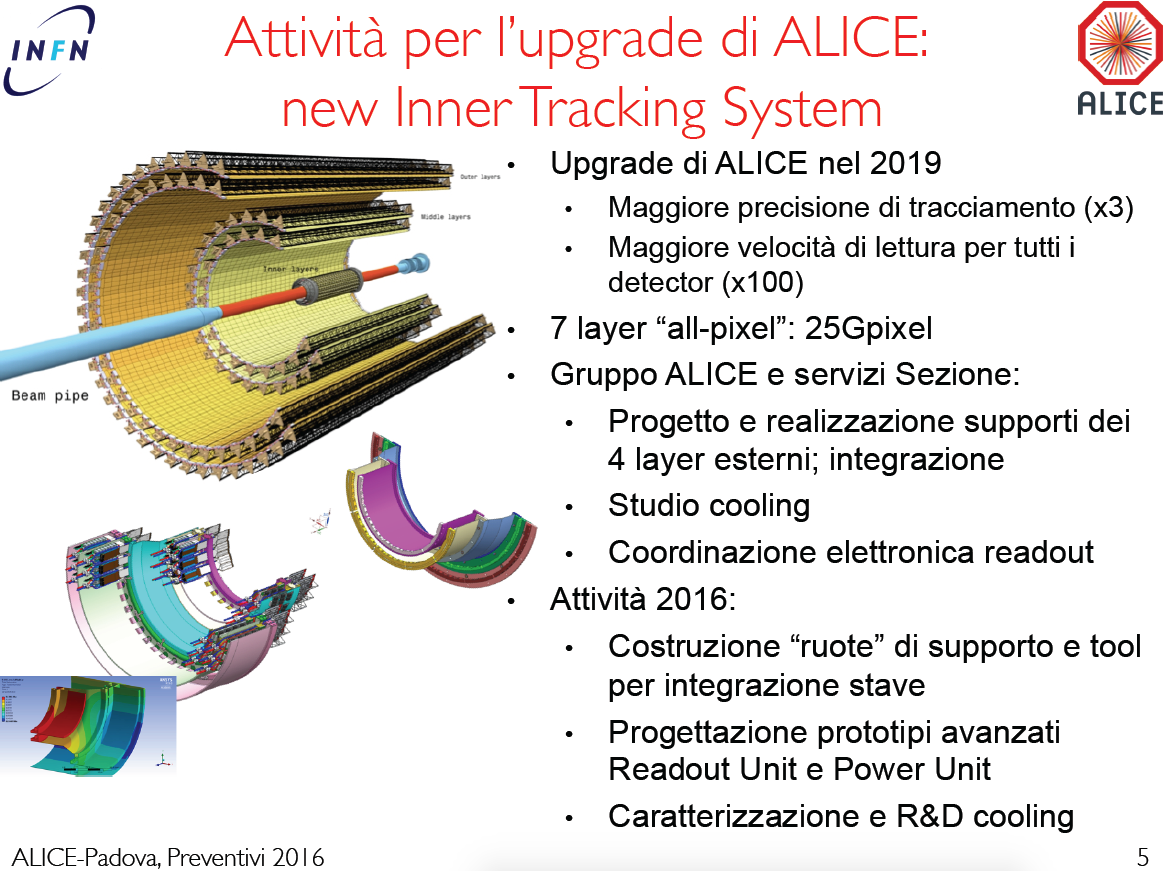 ROSARIO TURRISI - Riunione G3 febbraio 2015
15
2 Phase transitions of nuclear and hadronic matter
by A. Dainese
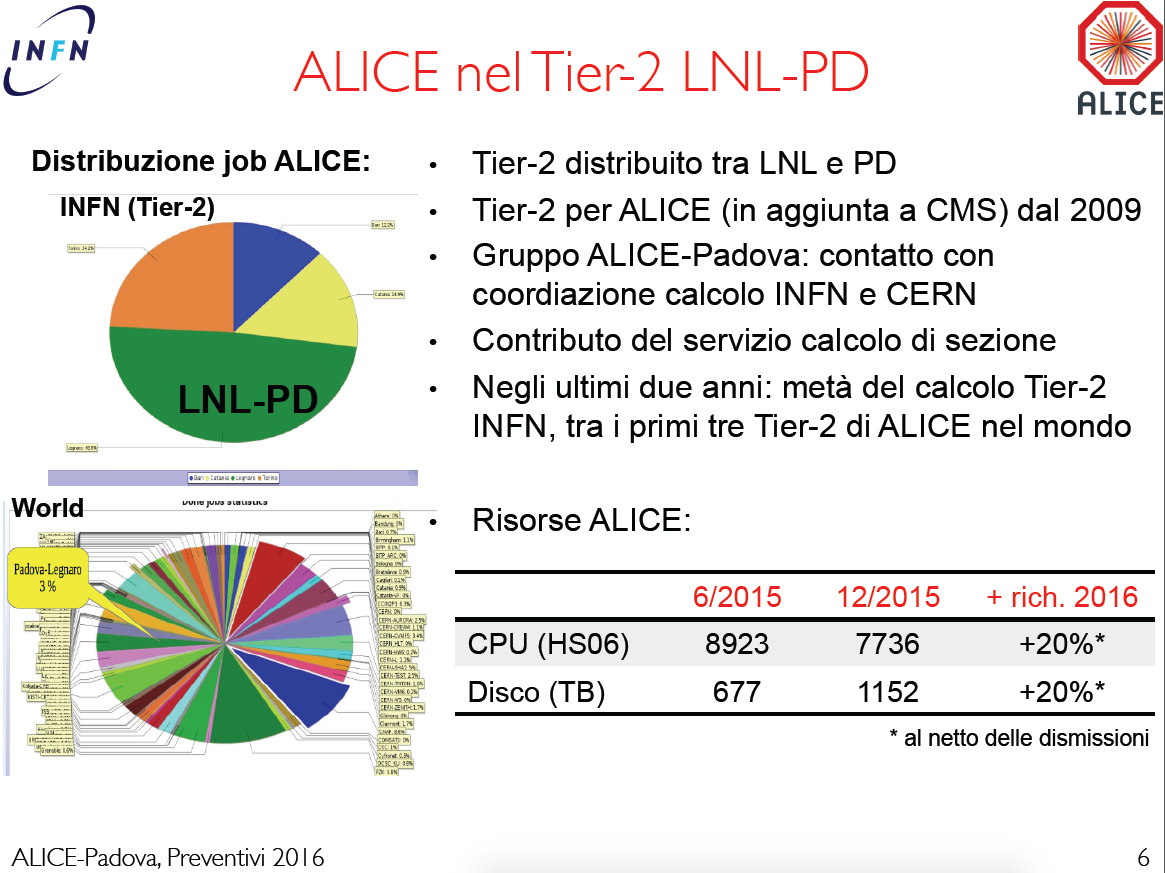 ROSARIO TURRISI - Riunione G3 febbraio 2015
16
2 Phase transitions of nuclear and hadronic matter
by A. Dainese
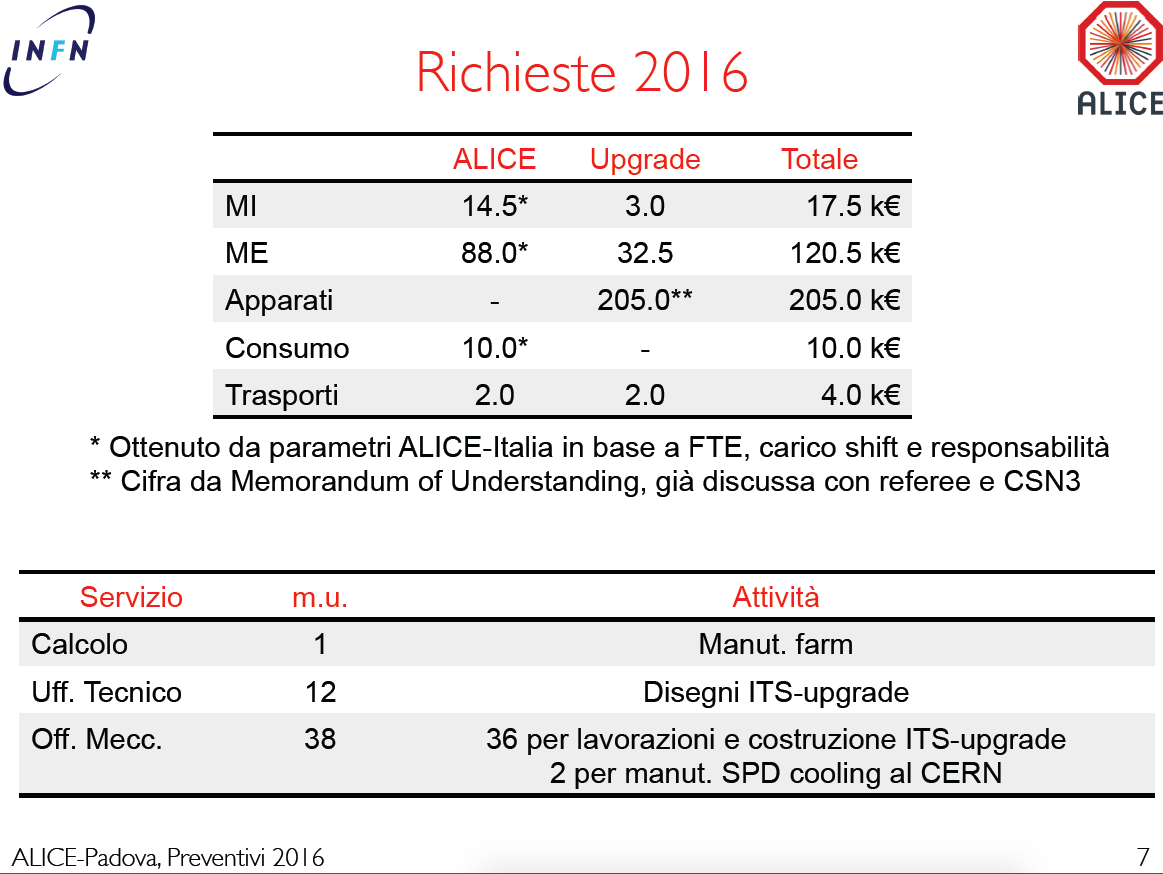 ROSARIO TURRISI - Riunione G3 febbraio 2015
17
Oltre la valle di stabilità…
Shape coexistence
Transfermium nuclei
100Sn
48Ni
132+xSn
78Ni
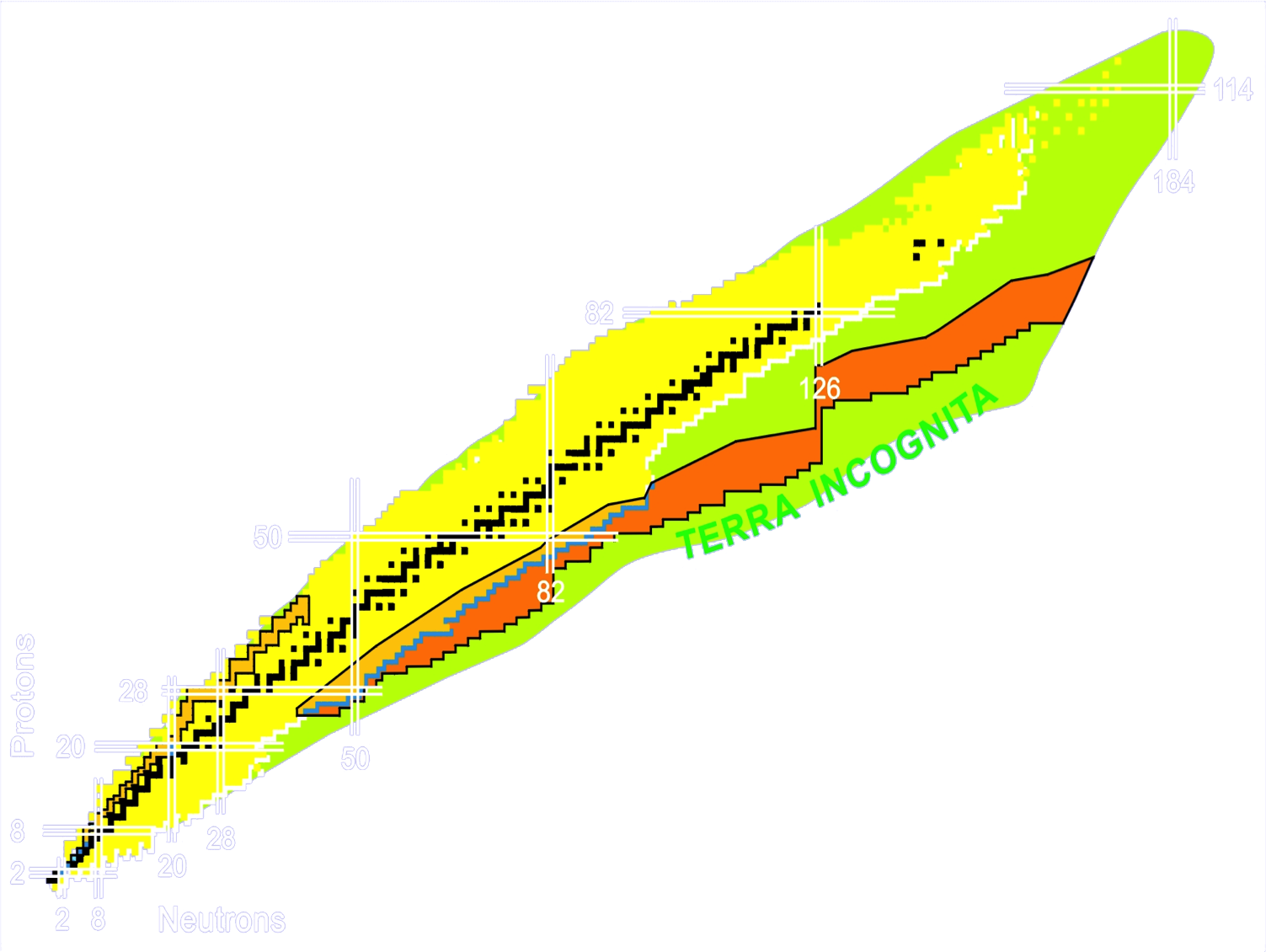 N=Z
Shell structure in nuclei
  Structure of doubly magic nuclei 
  Changes in the (effective) interactions
Proton drip line and N=Z nuclei
  Spectroscopy beyond the drip line
  Proton-neutron pairing
  Isospin symmetry
r process
Nuclear shapes
 Exotic shapes and isomers 
 Coexistence and transitions
Neutron-rich heavy nuclei (N/Z → 2)
 Large neutron skins (rn-rp→ 1fm)
 New coherent excitation modes
 Shell quenching
protons
…and the quest for the superheavy island!
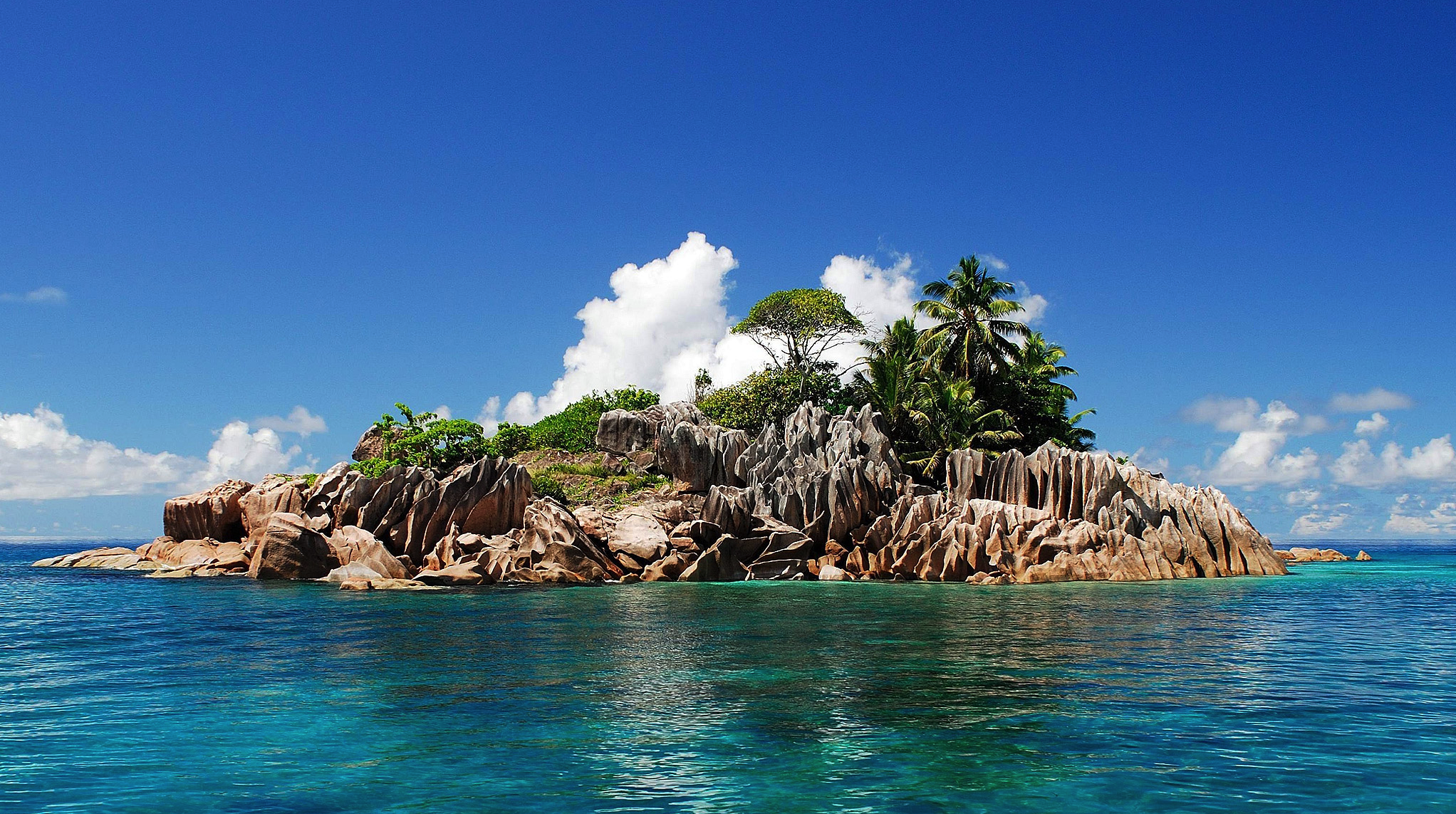 Nuclei at the neutron drip line (Z→25)
  Very large proton-neutron asymmetries
  Resonant excitation modes
  Neutron Decay
18
neutrons
[Speaker Notes: The r-process is a nucleosynthesis process that occurs in core-collapse supernovae (see also supernova nucleosynthesis) and is responsible for the creation of approximately half of the neutron-rich atomic nuclei heavier than iron.
‘’r’’ sta per RAPID NEUTRON CAPTURE]
3 Nuclear structure and reaction dynamics
NUCL-EX
ROSARIO TURRISI - Riunione G3 febbraio 2015
19
3 Nuclear structure and reaction dynamics
by D. Fabris
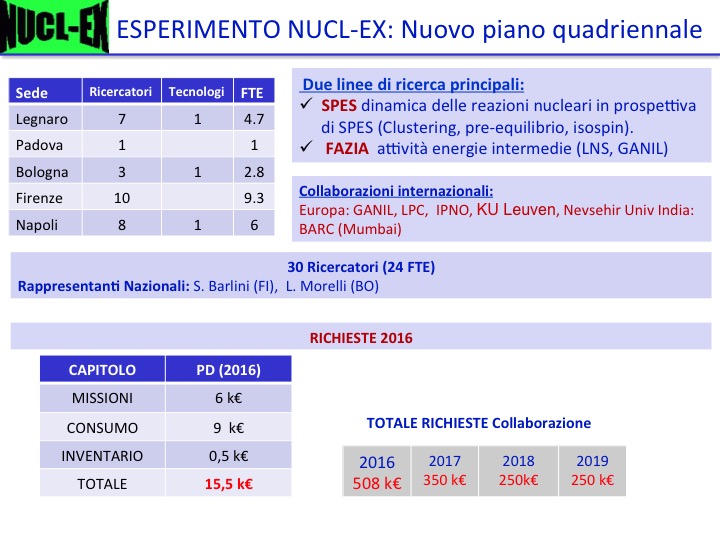 ROSARIO TURRISI - Riunione G3 febbraio 2015
20
3 Nuclear structure and reaction dynamics
by D. Fabris
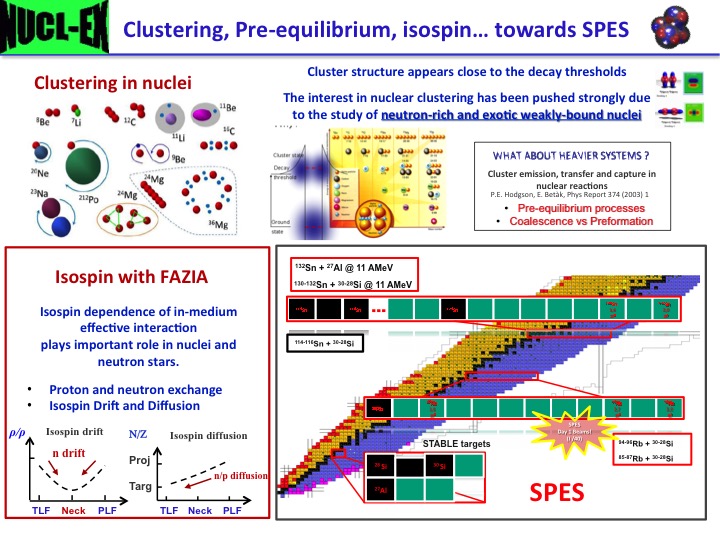 ROSARIO TURRISI - Riunione G3 febbraio 2015
21
3 Nuclear structure and reaction dynamics
by D. Fabris
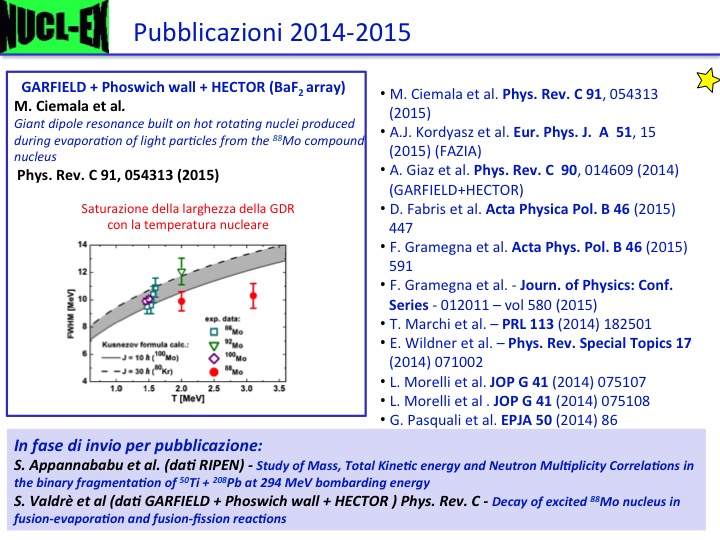 ROSARIO TURRISI - Riunione G3 febbraio 2015
22
3 Nuclear structure and reaction dynamics
by D. Fabris
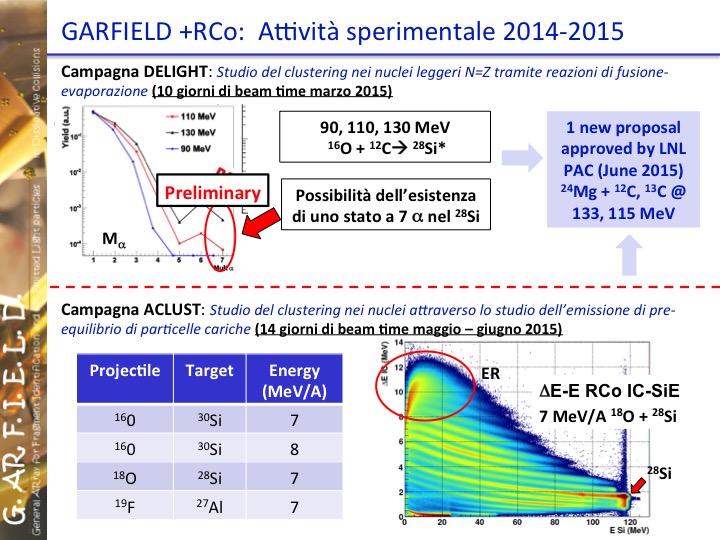 ROSARIO TURRISI - Riunione G3 febbraio 2015
23
3 Nuclear structure and reaction dynamics
by D. Fabris
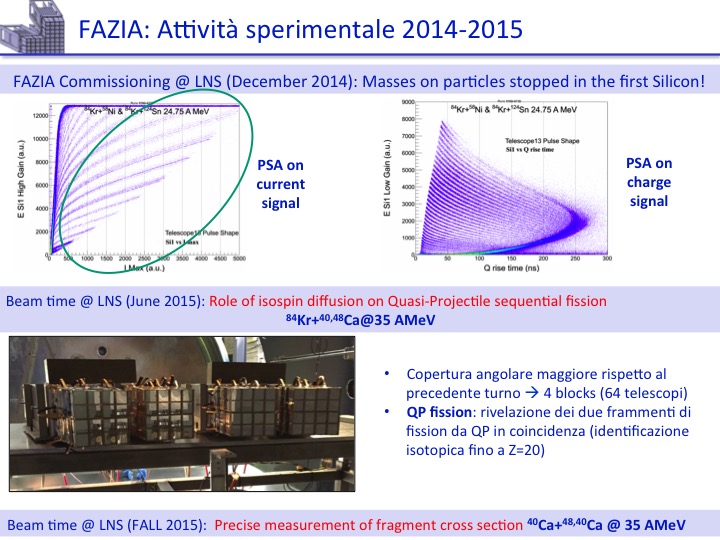 ROSARIO TURRISI - Riunione G3 febbraio 2015
24
3 Nuclear structure and reaction dynamics
by D. Fabris
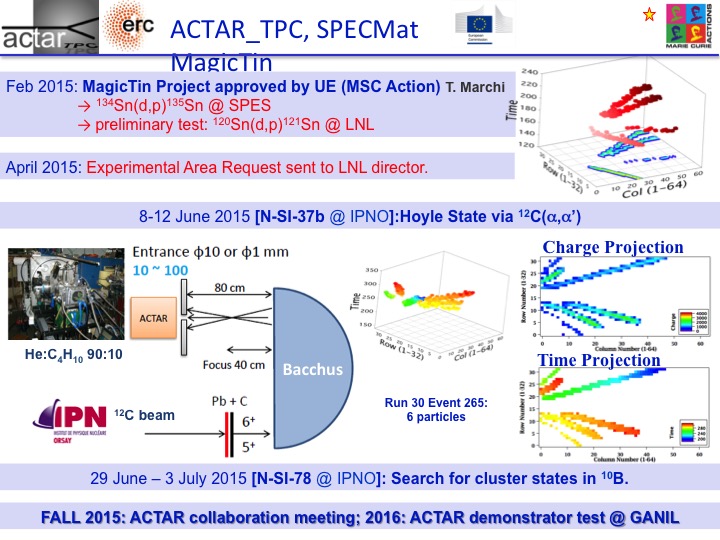 ROSARIO TURRISI - Riunione G3 febbraio 2015
25
3 Nuclear structure and reaction dynamics
PRISMA-FIDES
ROSARIO TURRISI - Riunione G3 febbraio 2015
26
3 Nuclear structure and reaction dynamics
by G. Montagnoli
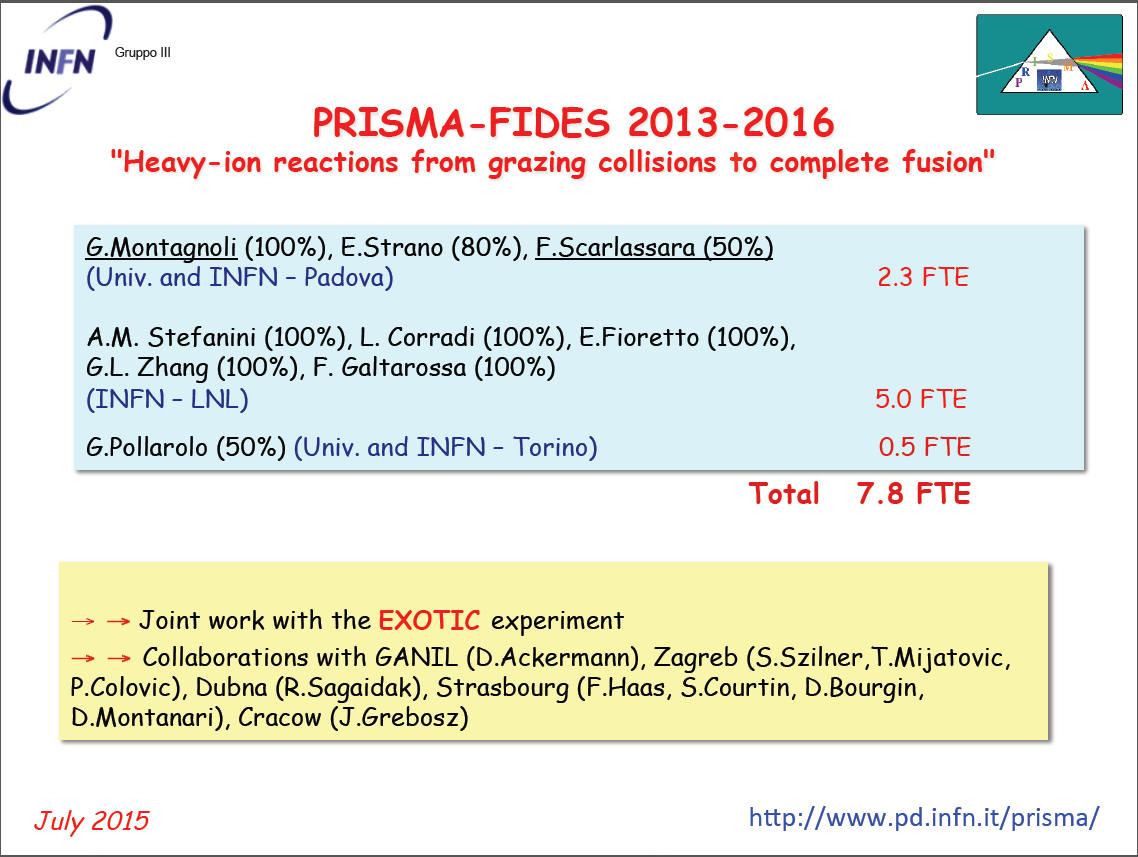 20%
1.8
ROSARIO TURRISI - Riunione G3 febbraio 2015
27
3 Nuclear structure and reaction dynamics
by G. Montagnoli
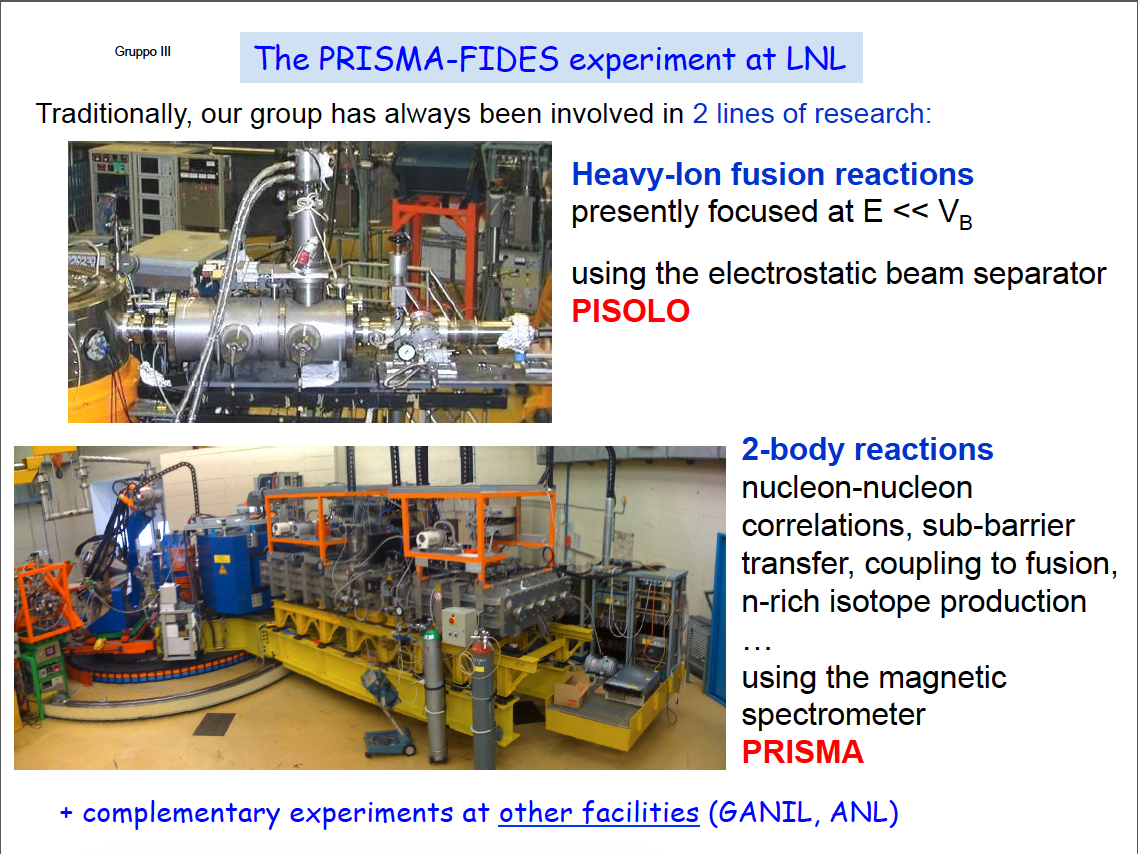 ROSARIO TURRISI - Riunione G3 febbraio 2015
28
3 Nuclear structure and reaction dynamics
by G. Montagnoli
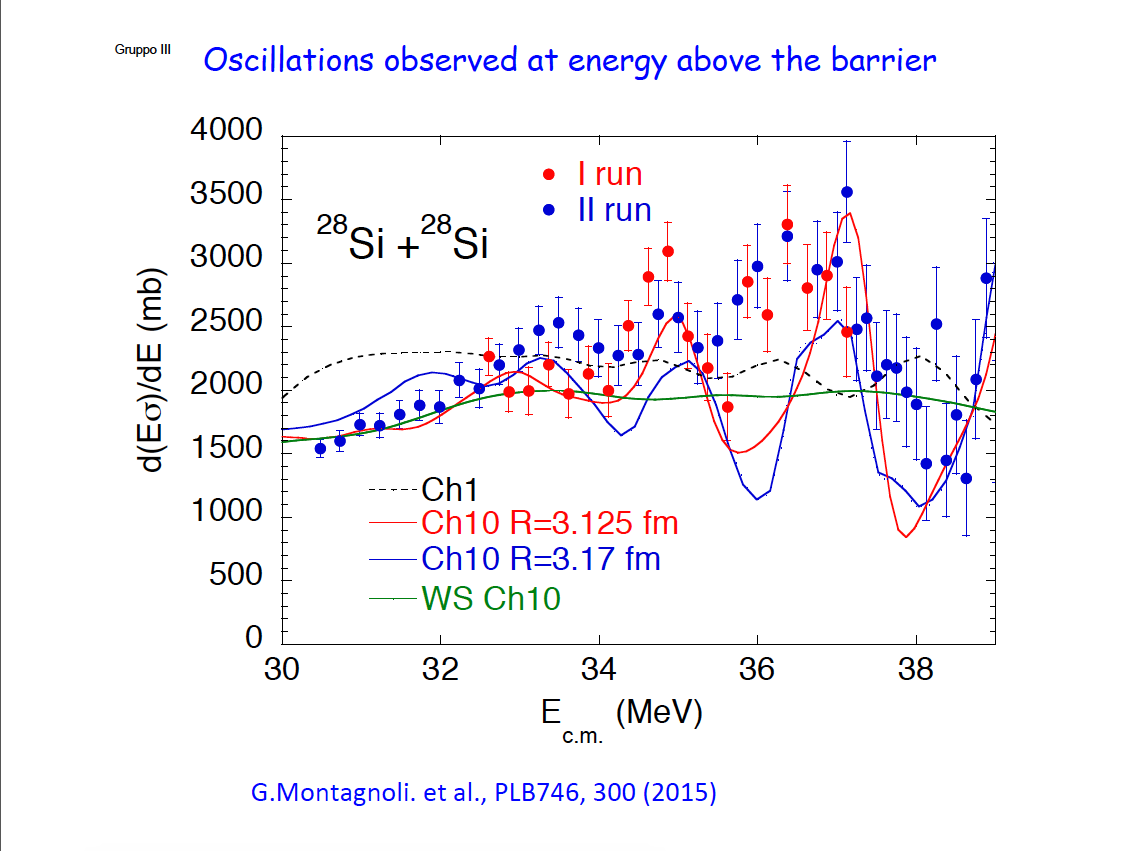 ROSARIO TURRISI - Riunione G3 febbraio 2015
29
3 Nuclear structure and reaction dynamics
by G. Montagnoli
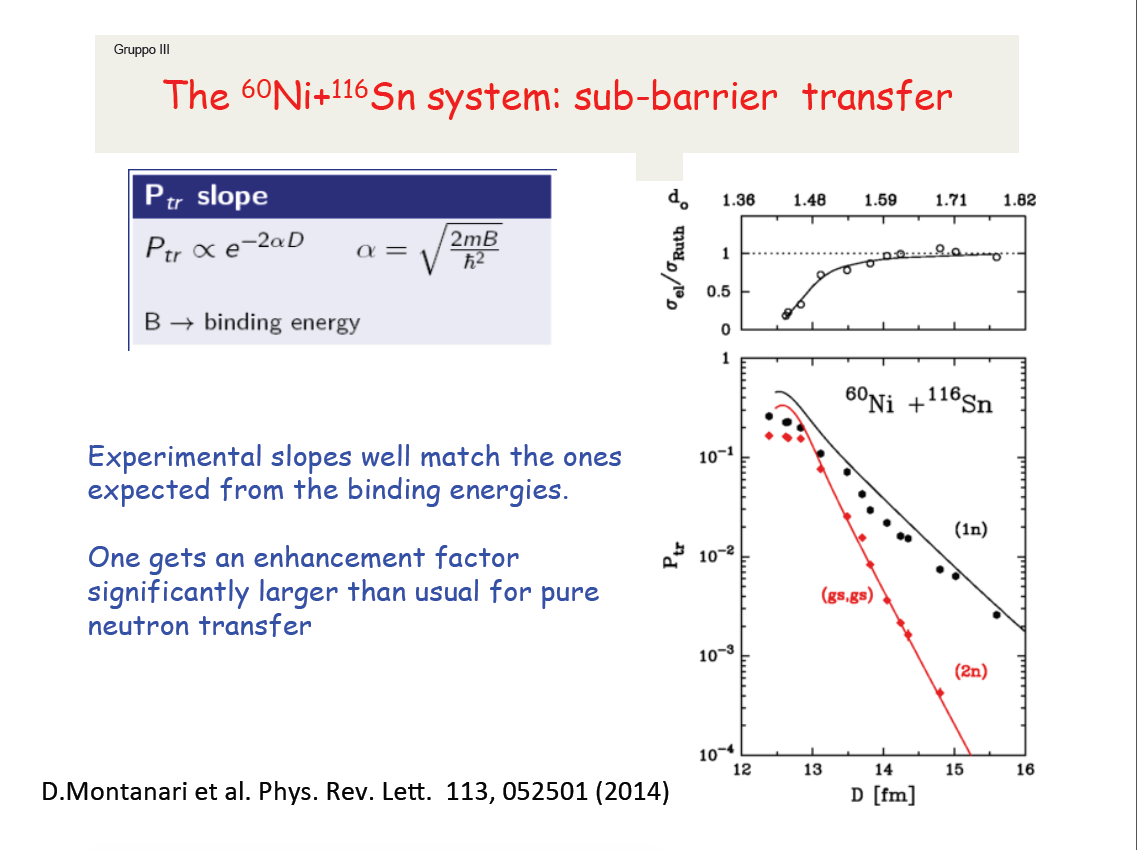 ROSARIO TURRISI - Riunione G3 febbraio 2015
30
[Speaker Notes: P2=EFxP1^2   EF=5.5 comprensibile solo introducendo effetti di struttura, possibile in questo caso perché transizioni ground-ground]
3 Nuclear structure and reaction dynamics
by G. Montagnoli
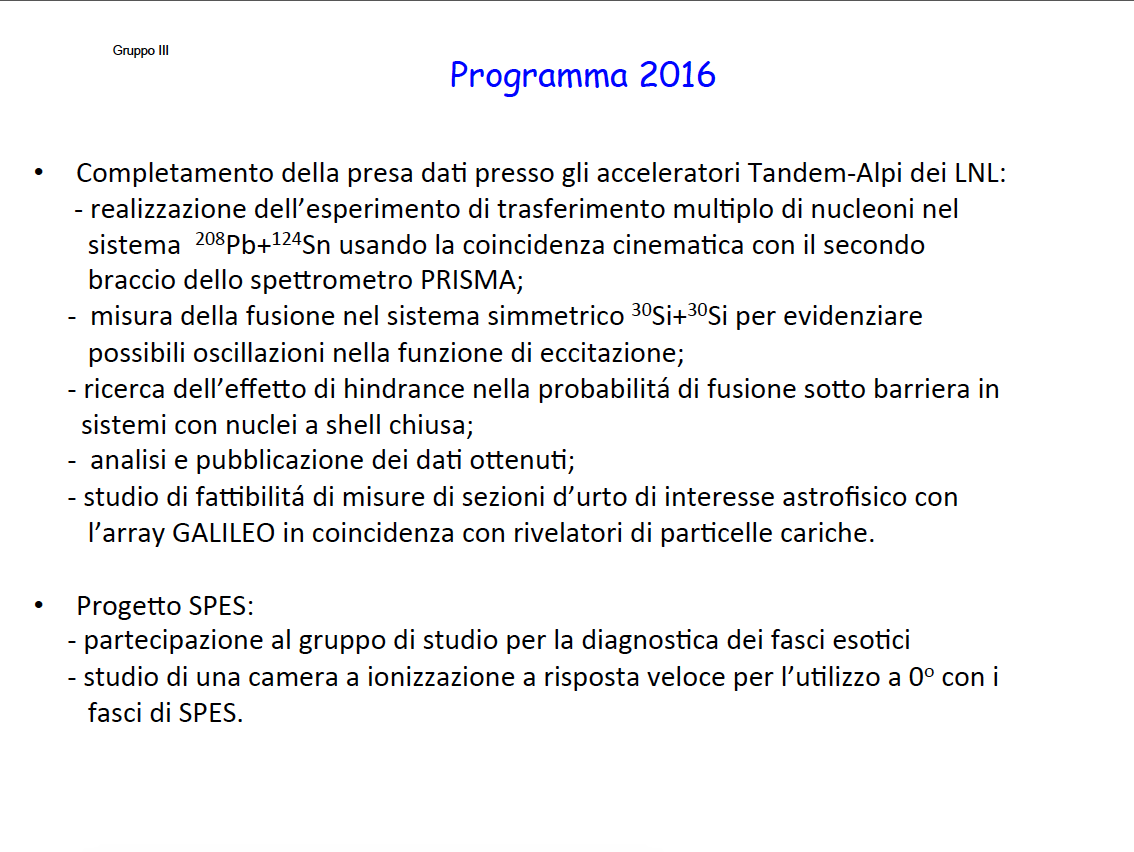 ROSARIO TURRISI - Riunione G3 febbraio 2015
31
3 Nuclear structure and reaction dynamics
by G. Montagnoli
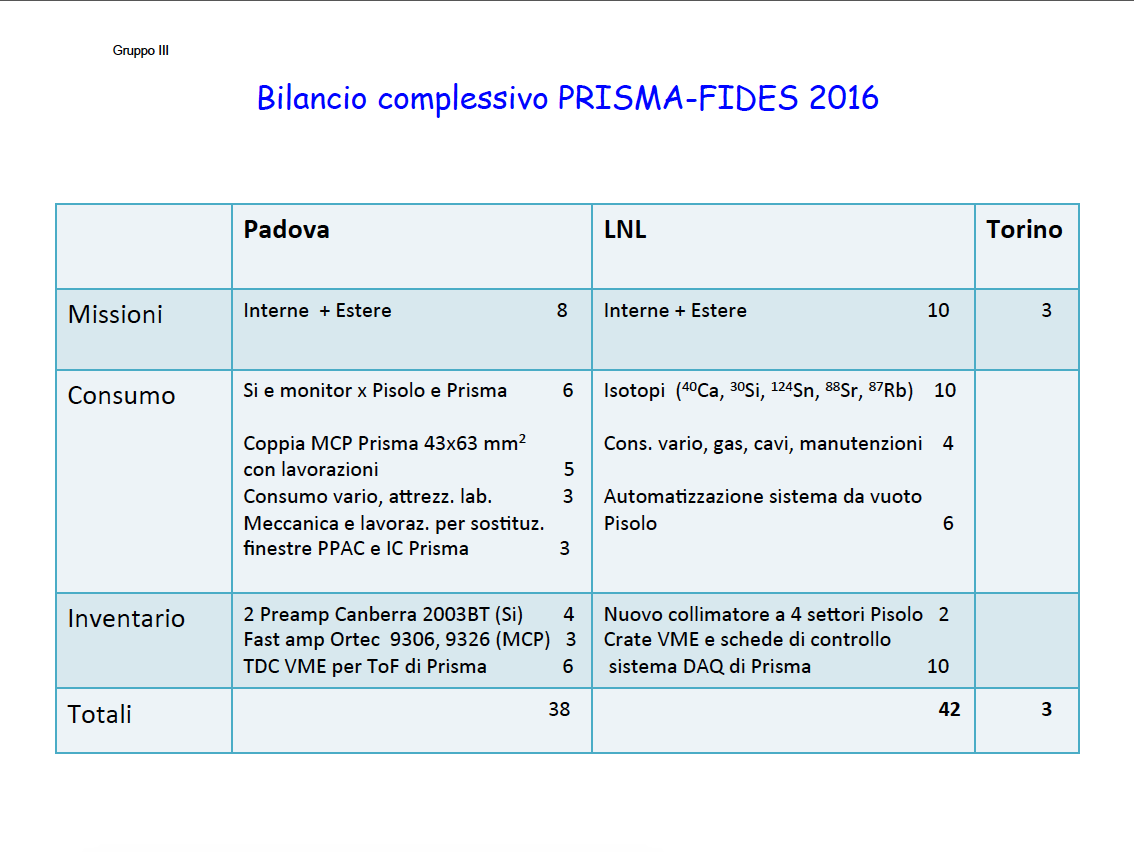 ROSARIO TURRISI - Riunione G3 febbraio 2015
32
3 Nuclear structure and reaction dynamics
by G. Montagnoli
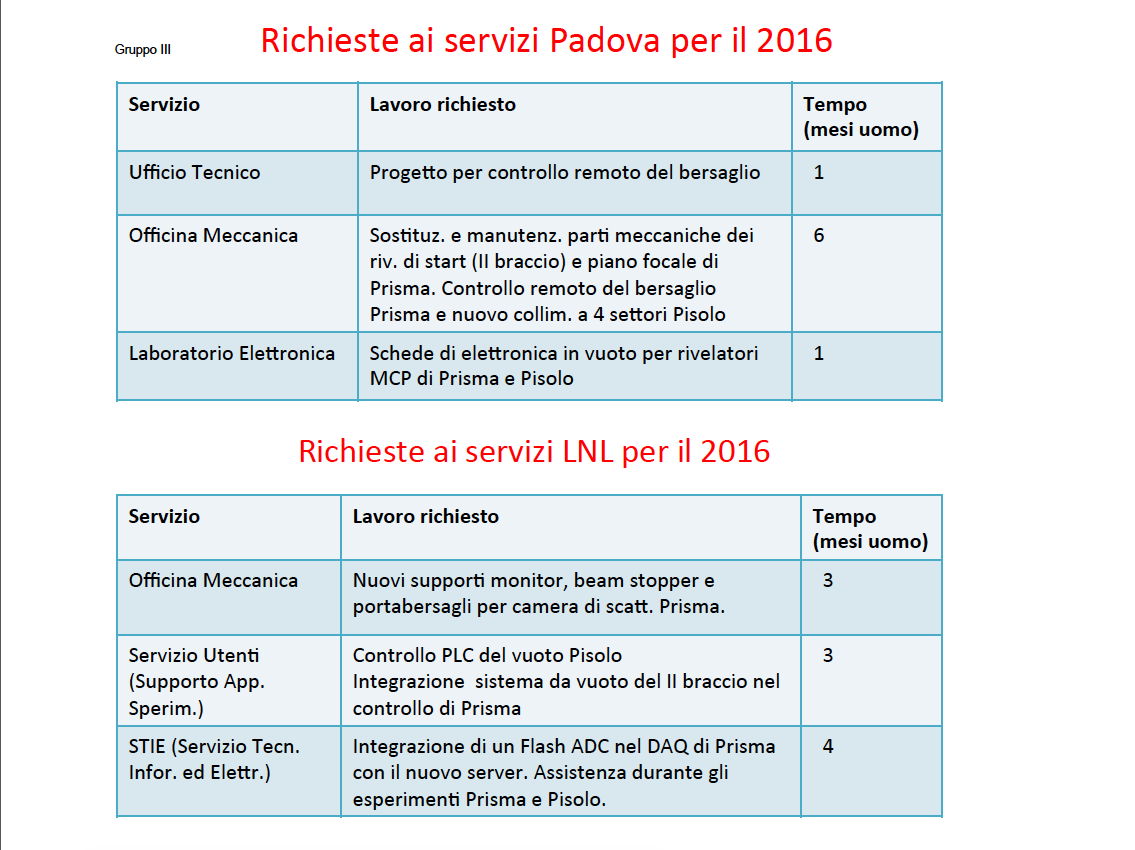 ROSARIO TURRISI - Riunione G3 febbraio 2015
33
3 Nuclear structure and reaction dynamics
EXOTIC
ROSARIO TURRISI - Riunione G3 febbraio 2015
34
3 Nuclear structure and reaction dynamics
by M. Mazzocco
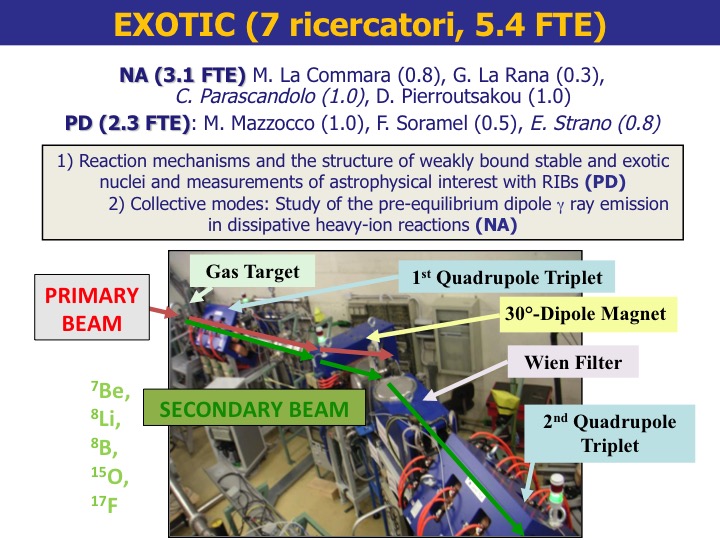 ROSARIO TURRISI - Riunione G3 febbraio 2015
35
3 Nuclear structure and reaction dynamics
by M. Mazzocco
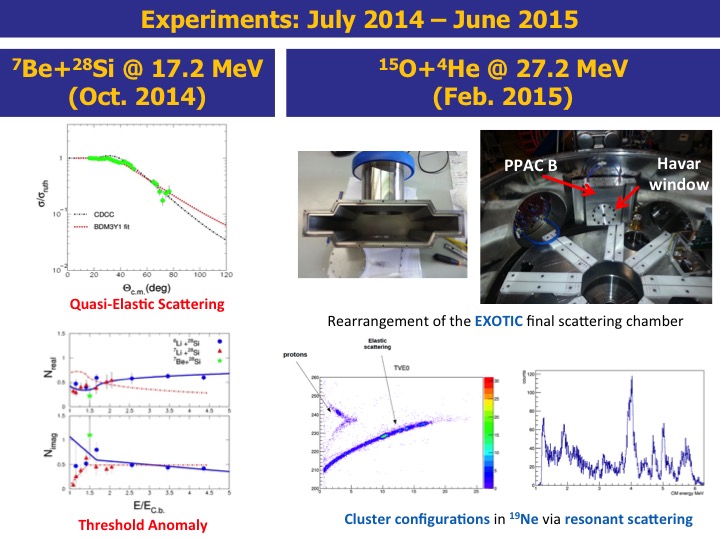 ROSARIO TURRISI - Riunione G3 febbraio 2015
36
3 Nuclear structure and reaction dynamics
by M. Mazzocco
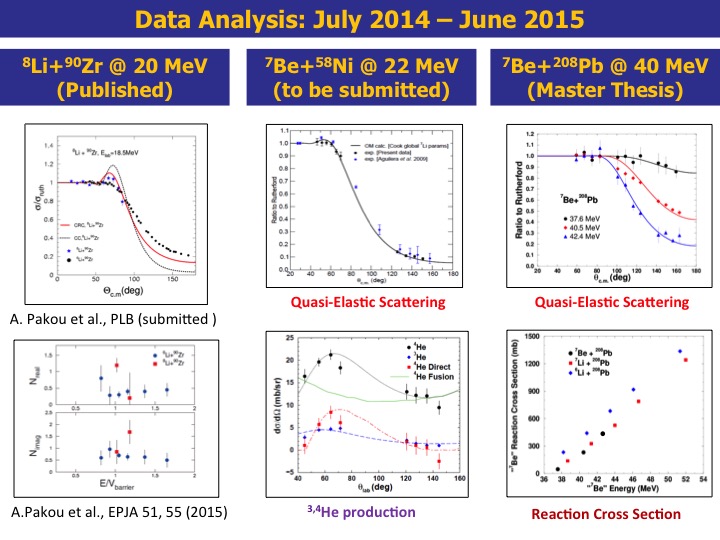 ROSARIO TURRISI - Riunione G3 febbraio 2015
37
3 Nuclear structure and reaction dynamics
by M. Mazzocco
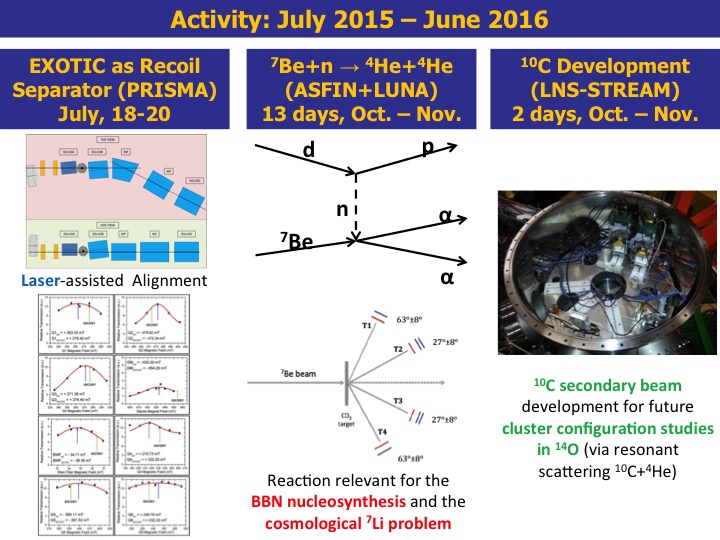 ROSARIO TURRISI - Riunione G3 febbraio 2015
38
3 Nuclear structure and reaction dynamics
by M. Mazzocco
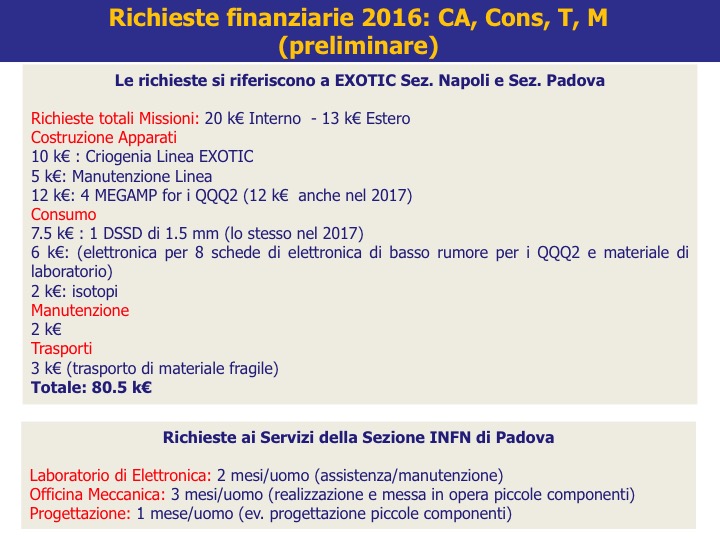 ROSARIO TURRISI - Riunione G3 febbraio 2015
39
3 Nuclear structure and reaction dynamics
GAMMA
ROSARIO TURRISI - Riunione G3 febbraio 2015
40
3 Nuclear structure and reaction dynamics
by R. Menegazzo
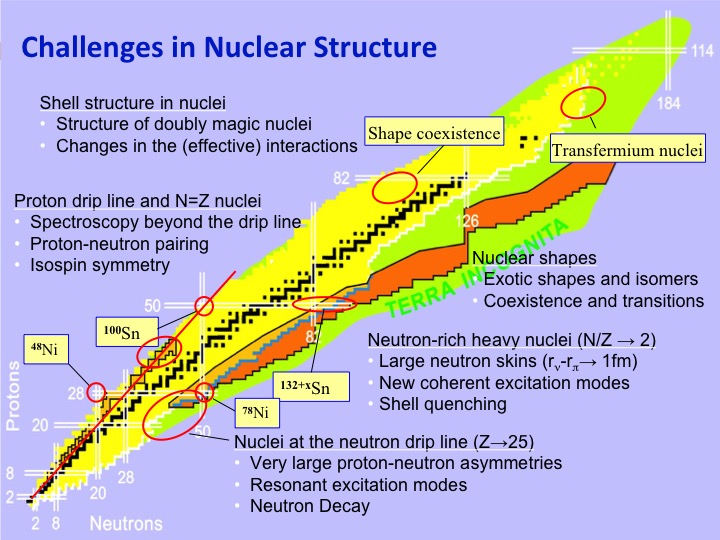 ROSARIO TURRISI - Riunione G3 febbraio 2015
41
3 Nuclear structure and reaction dynamics
by R. Menegazzo
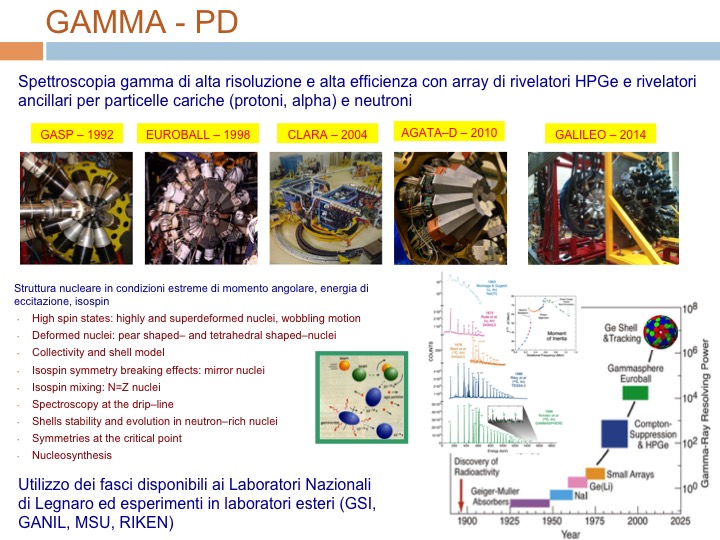 ROSARIO TURRISI - Riunione G3 febbraio 2015
42
3 Nuclear structure and reaction dynamics
by R. Menegazzo
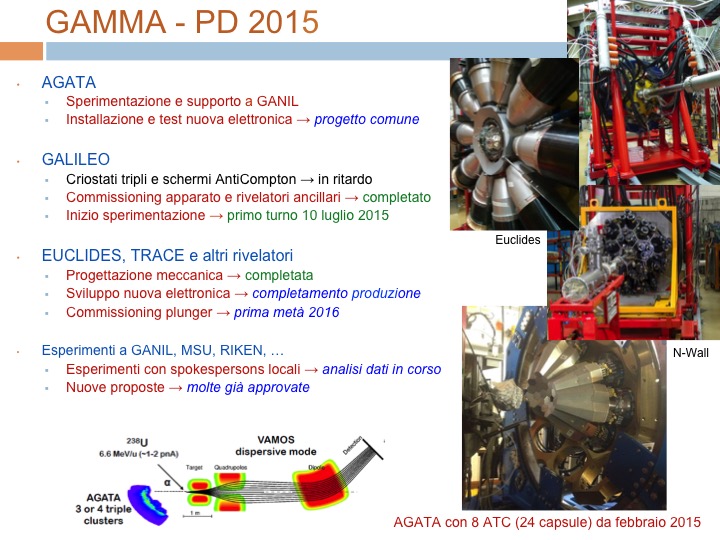 ROSARIO TURRISI - Riunione G3 febbraio 2015
43
3 Nuclear structure and reaction dynamics
by R. Menegazzo
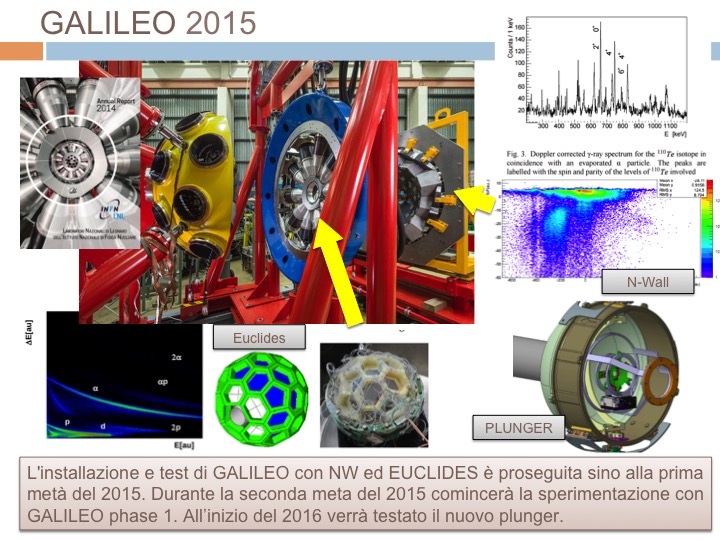 ROSARIO TURRISI - Riunione G3 febbraio 2015
44
3 Nuclear structure and reaction dynamics
by R. Menegazzo
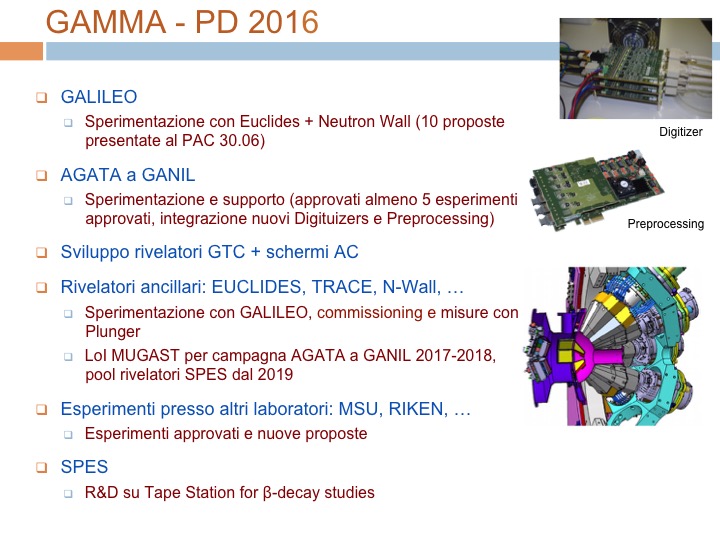 ROSARIO TURRISI - Riunione G3 febbraio 2015
45
3 Nuclear structure and reaction dynamics
by R. Menegazzo
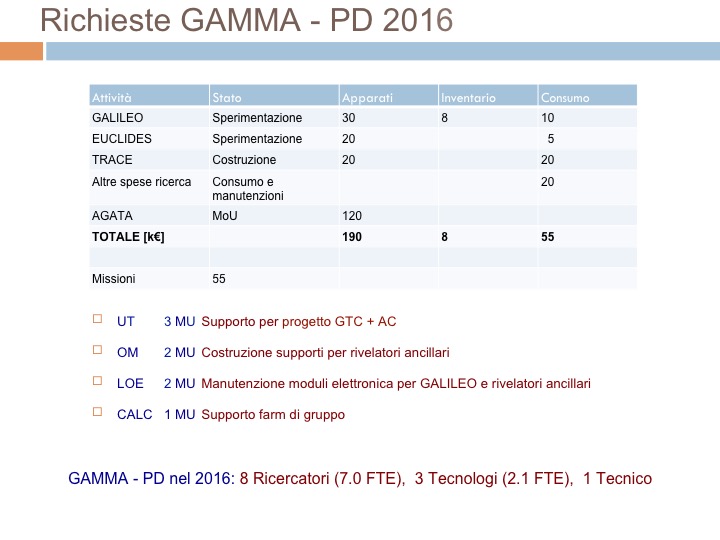 ROSARIO TURRISI - Riunione G3 febbraio 2015
46
3 Nuclear structure and reaction dynamics
by R. Menegazzo
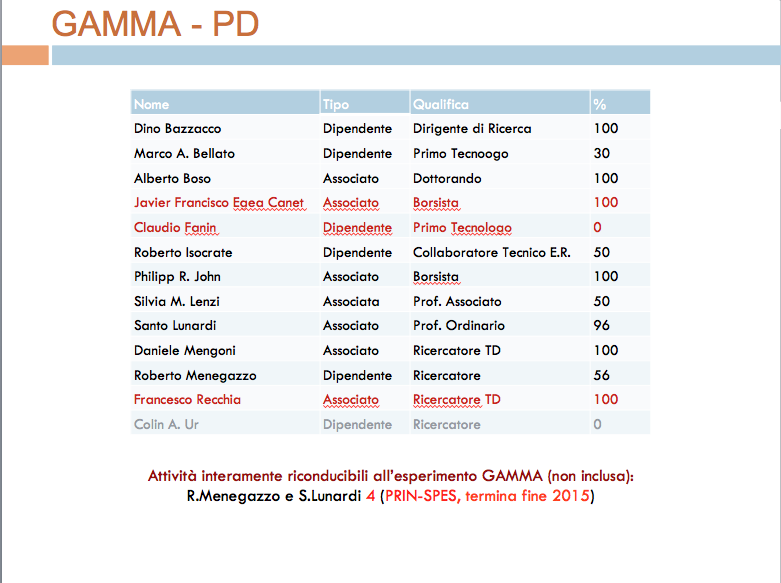 ROSARIO TURRISI - Riunione G3 febbraio 2015
47
4 Nuclear astrophysics and interdisciplinary researches
AEGIS
Antimatter Experiment: Gravity, Interferometry, Spectroscopy
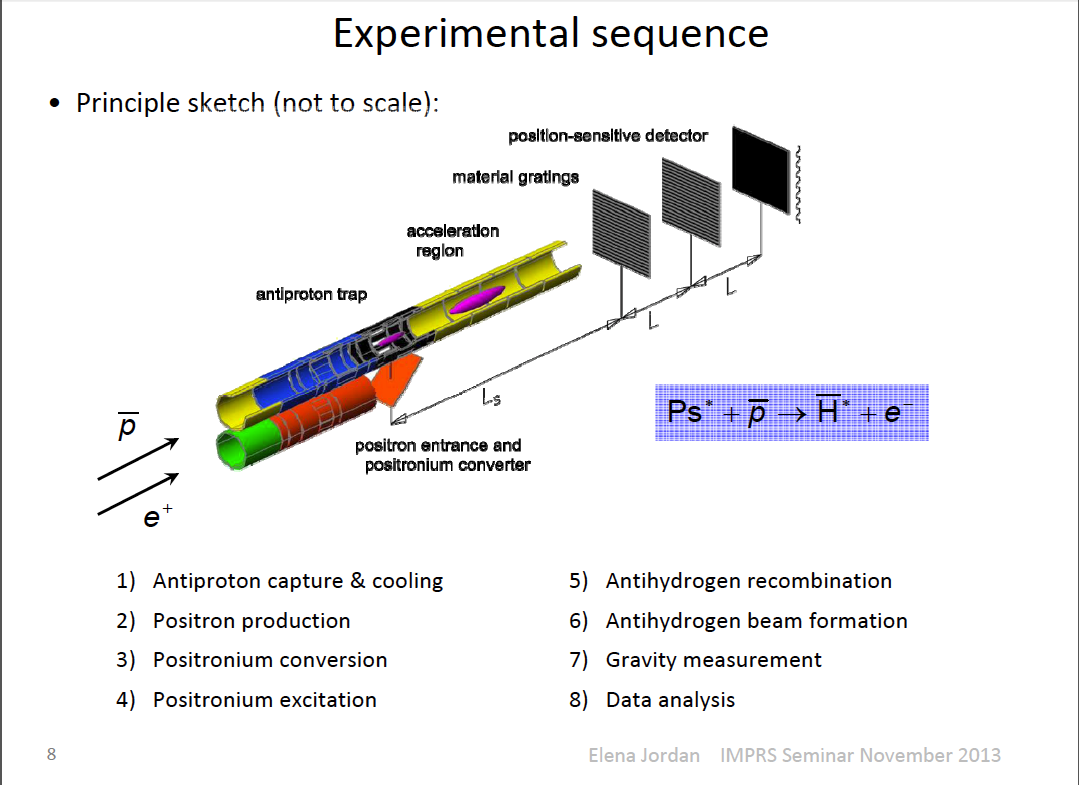 Positronium Spectrscopy!
ROSARIO TURRISI - Riunione G3 febbraio 2015
48
4 Nuclear astrophysics and interdisciplinary researches
by G. Nebbia
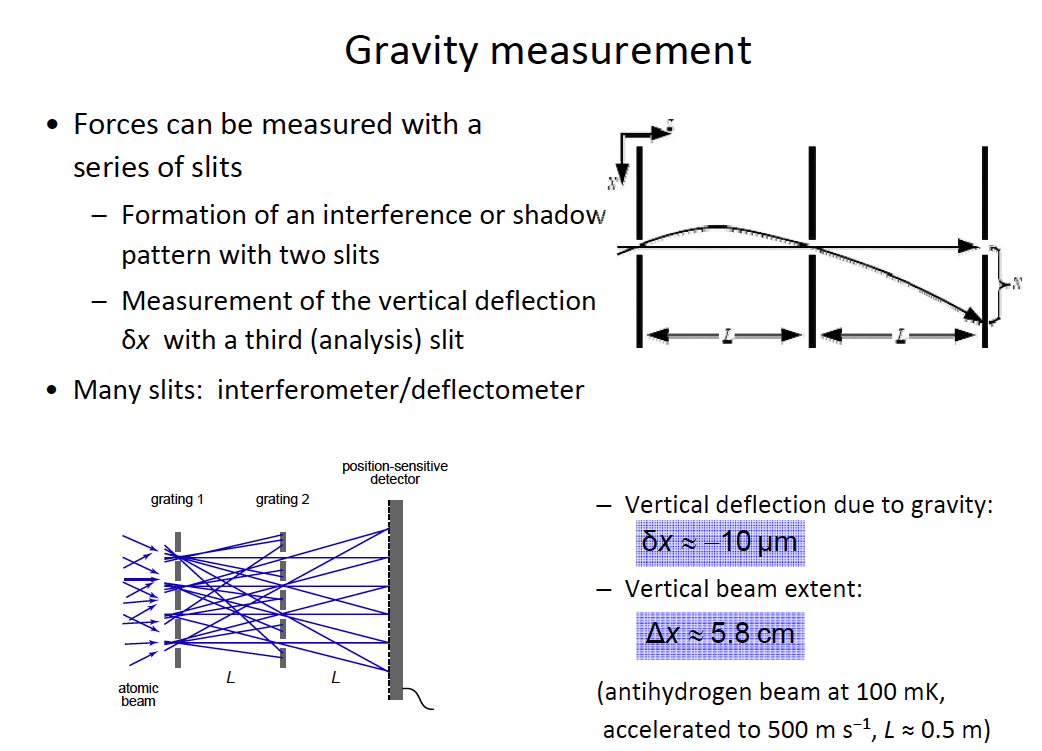 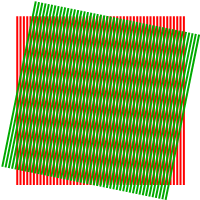 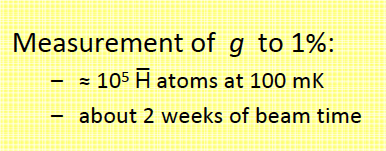 ROSARIO TURRISI - 11 marzo 2014
49
4 Nuclear astrophysics and interdisciplinary researches
by G. Nebbia
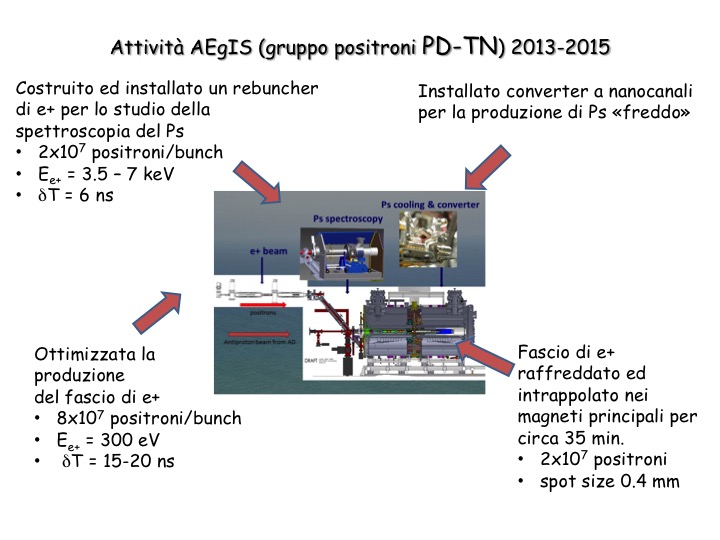 ROSARIO TURRISI - 11 marzo 2014
50
4 Nuclear astrophysics and interdisciplinary researches
by G. Nebbia
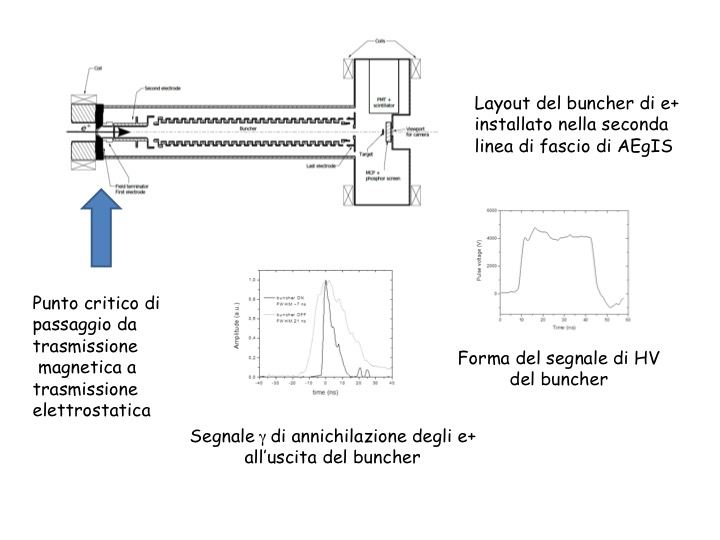 ROSARIO TURRISI - 11 marzo 2014
51
4 Nuclear astrophysics and interdisciplinary researches
by G. Nebbia
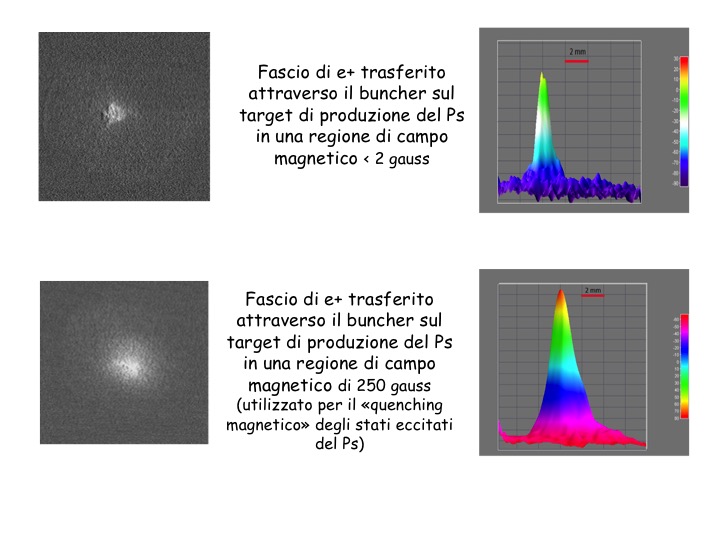 ROSARIO TURRISI - 11 marzo 2014
52
4 Nuclear astrophysics and interdisciplinary researches
by G. Nebbia
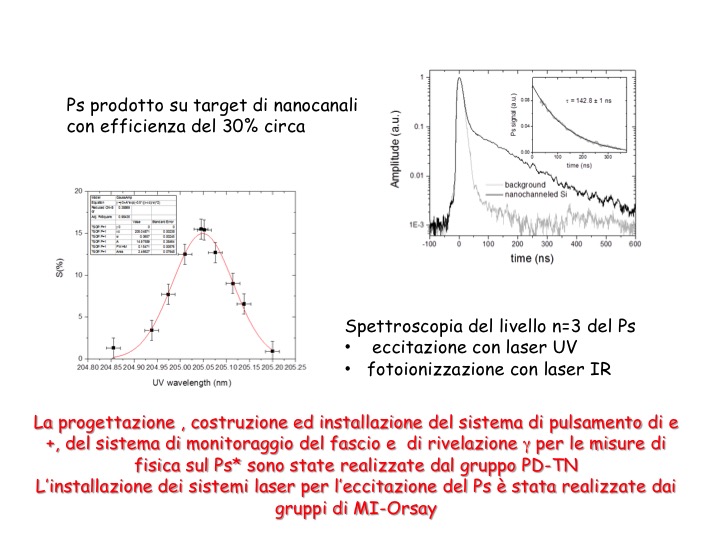 ROSARIO TURRISI - 11 marzo 2014
53
4 Nuclear astrophysics and interdisciplinary researches
LUNA3
ROSARIO TURRISI - Riunione G3 febbraio 2015
54
4 Nuclear astrophysics and interdisciplinary researches
by C. Broggini
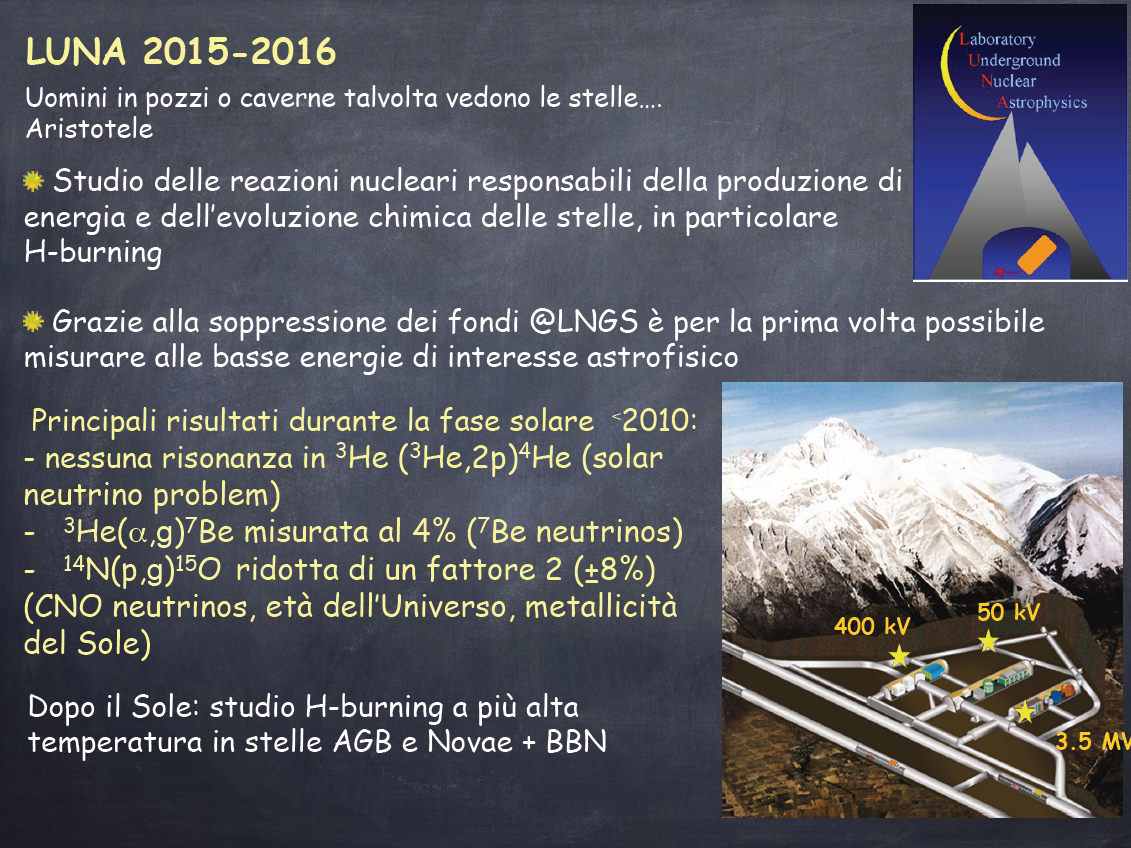 ROSARIO TURRISI - Riunione G3 febbraio 2015
55
4 Nuclear astrophysics and interdisciplinary researches
by C. Broggini
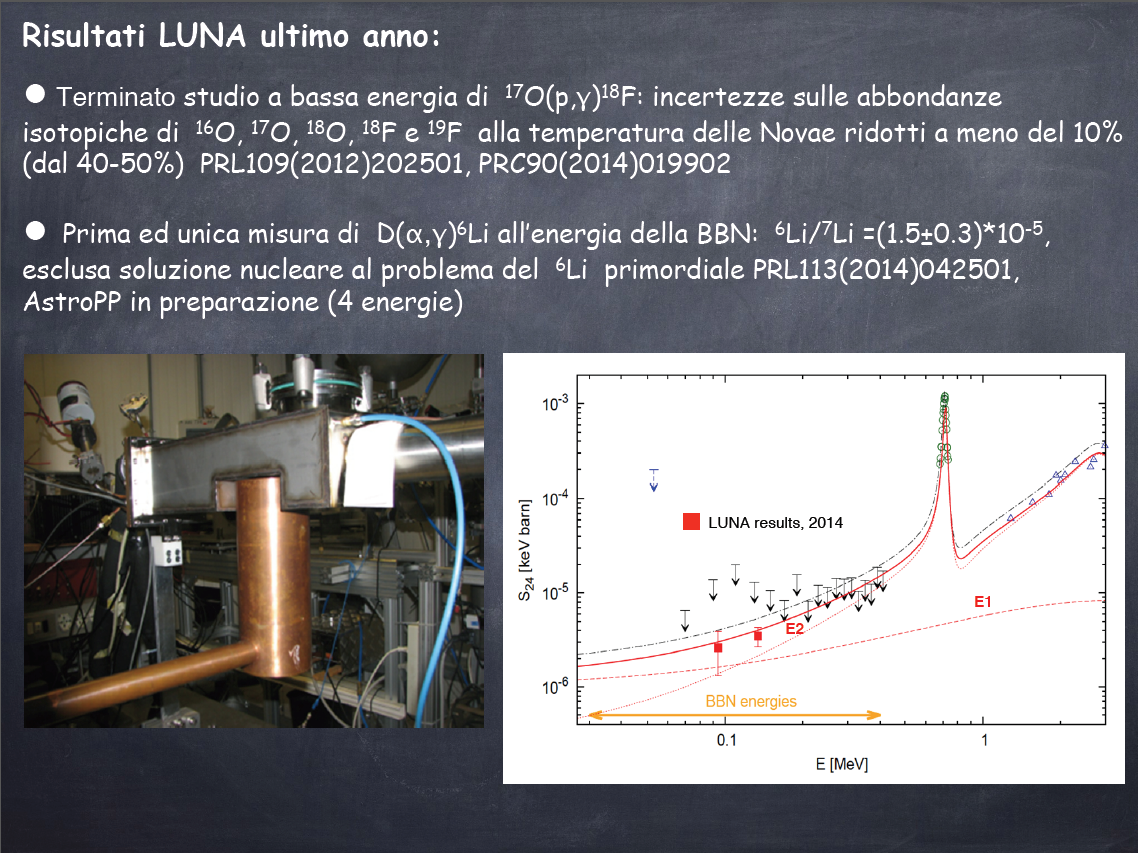 ROSARIO TURRISI - Riunione G3 febbraio 2015
56
4 Nuclear astrophysics and interdisciplinary researches
by C. Broggini
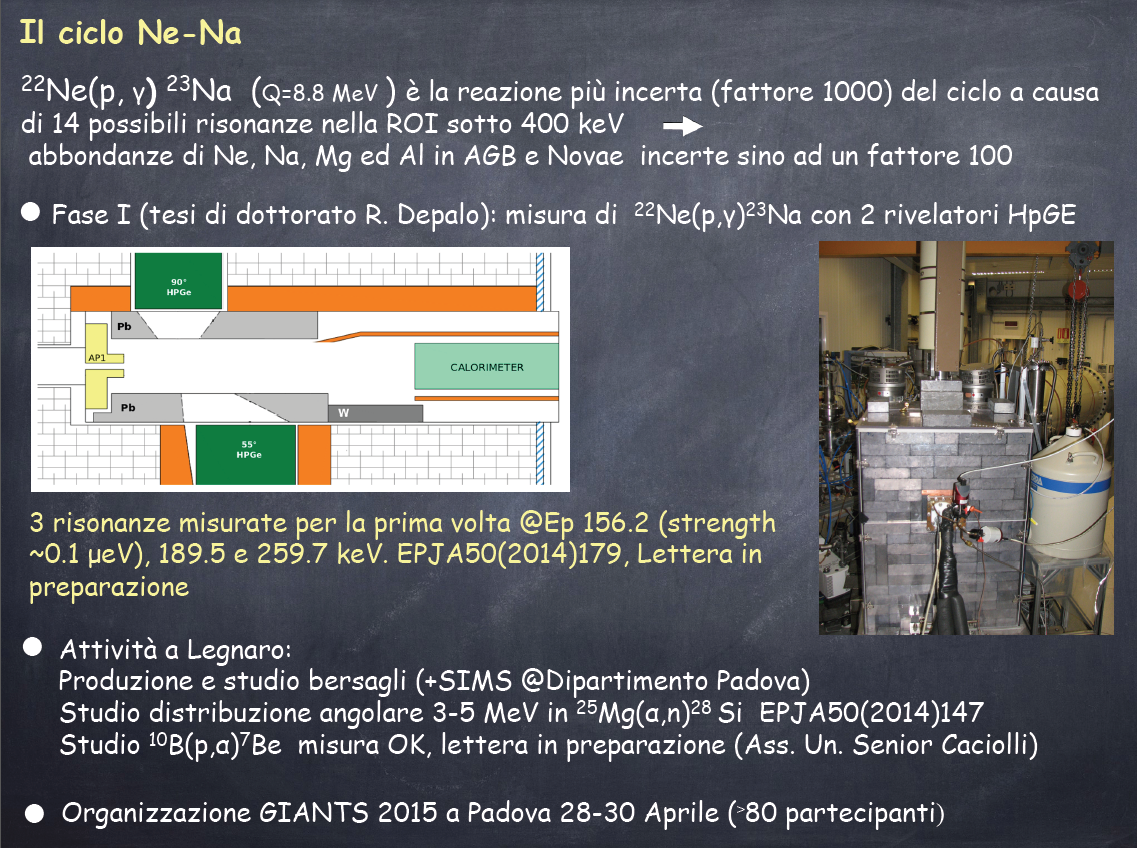 ROSARIO TURRISI - Riunione G3 febbraio 2015
57
4 Nuclear astrophysics and interdisciplinary researches
by C. Broggini
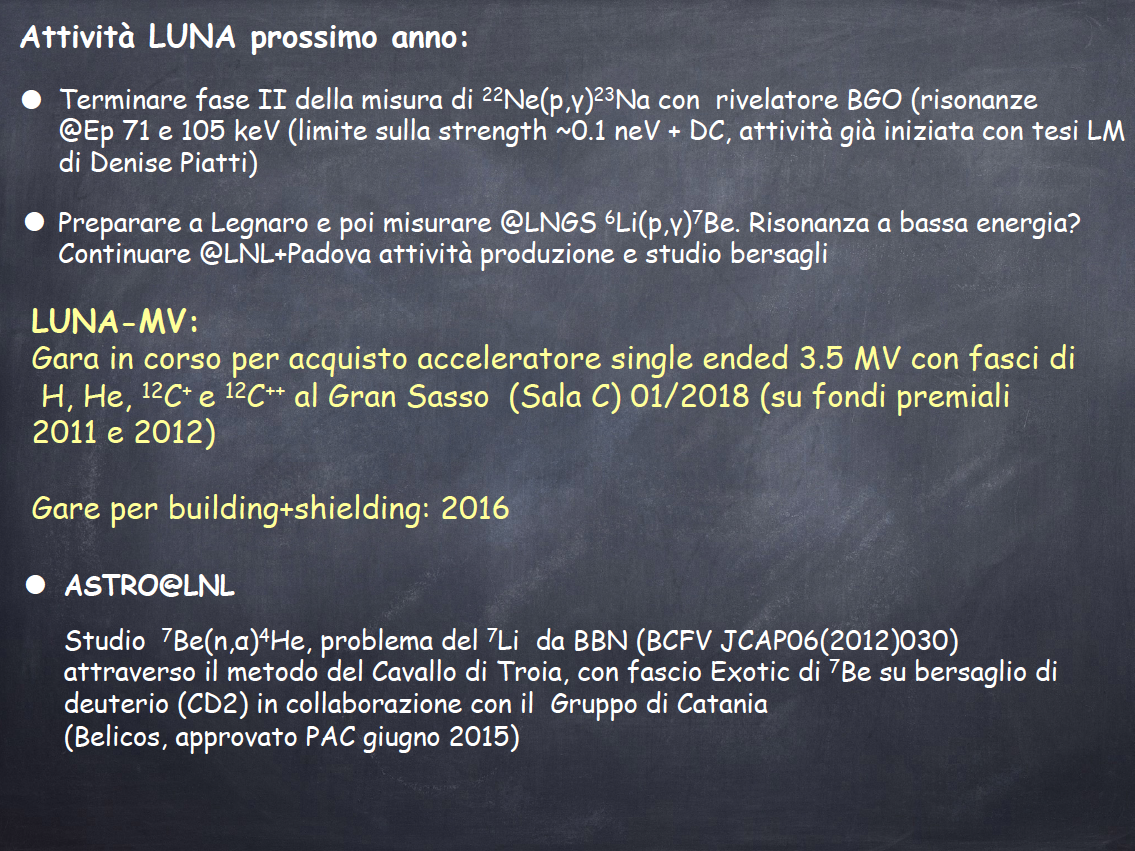 ROSARIO TURRISI - Riunione G3 febbraio 2015
58
4 Nuclear astrophysics and interdisciplinary researches
by C. Broggini
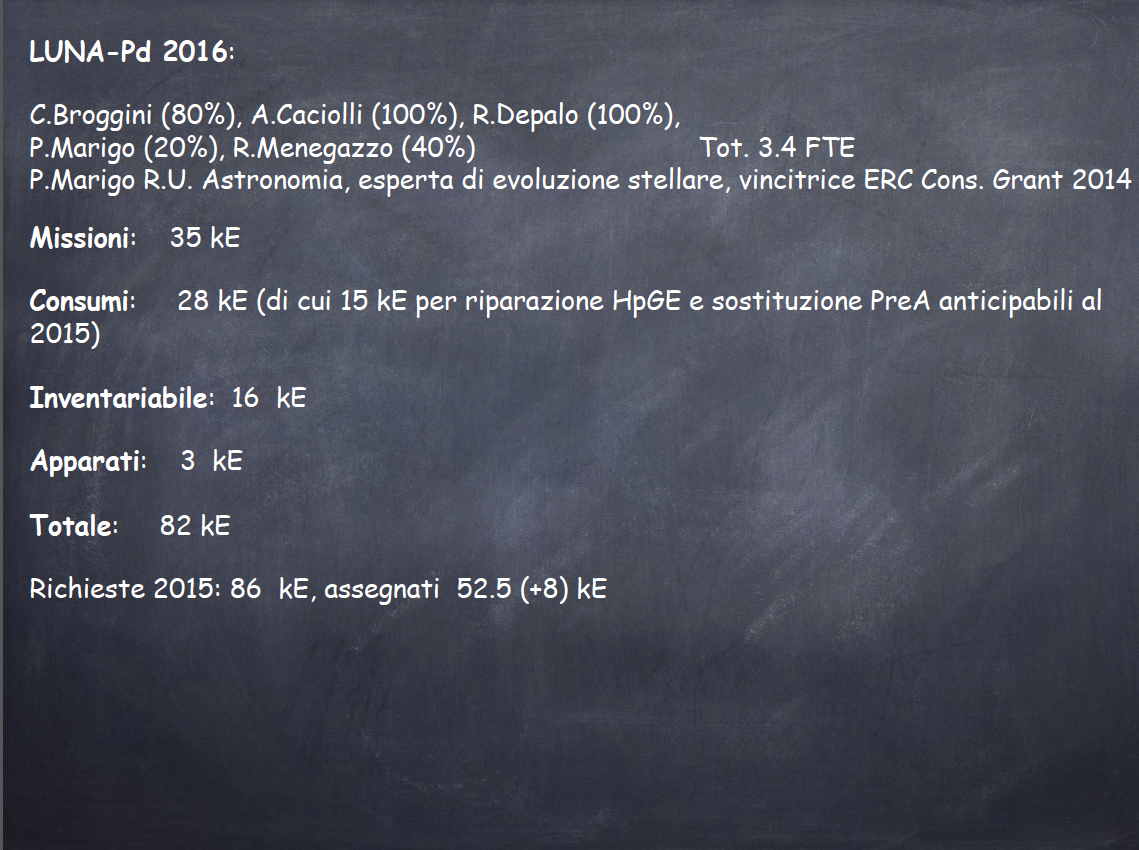 Richieste Servizi:
	OM                        2     MU
	Progettazione        2     MU
	OE                         1     MU
ROSARIO TURRISI - Riunione G3 febbraio 2015
59
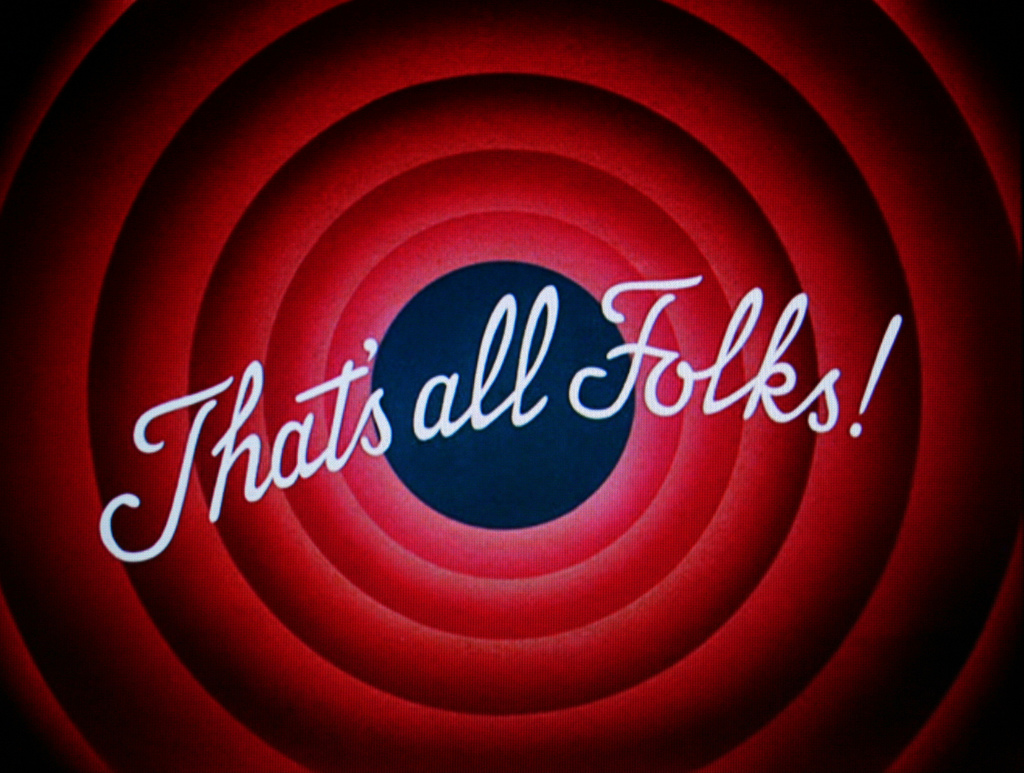 ROSARIO TURRISI - Riunione G3 febbraio 2015
60